David L. Nelson and Michael M. Cox
LEHNINGER 
PRINCIPLES OF BIOCHEMISTRY
Sixth Edition
CHAPTER 14
Glycolysis, Gluconeogenesis, and the Pentose Phosphate Pathway
© 2013 W. H. Freeman and Company
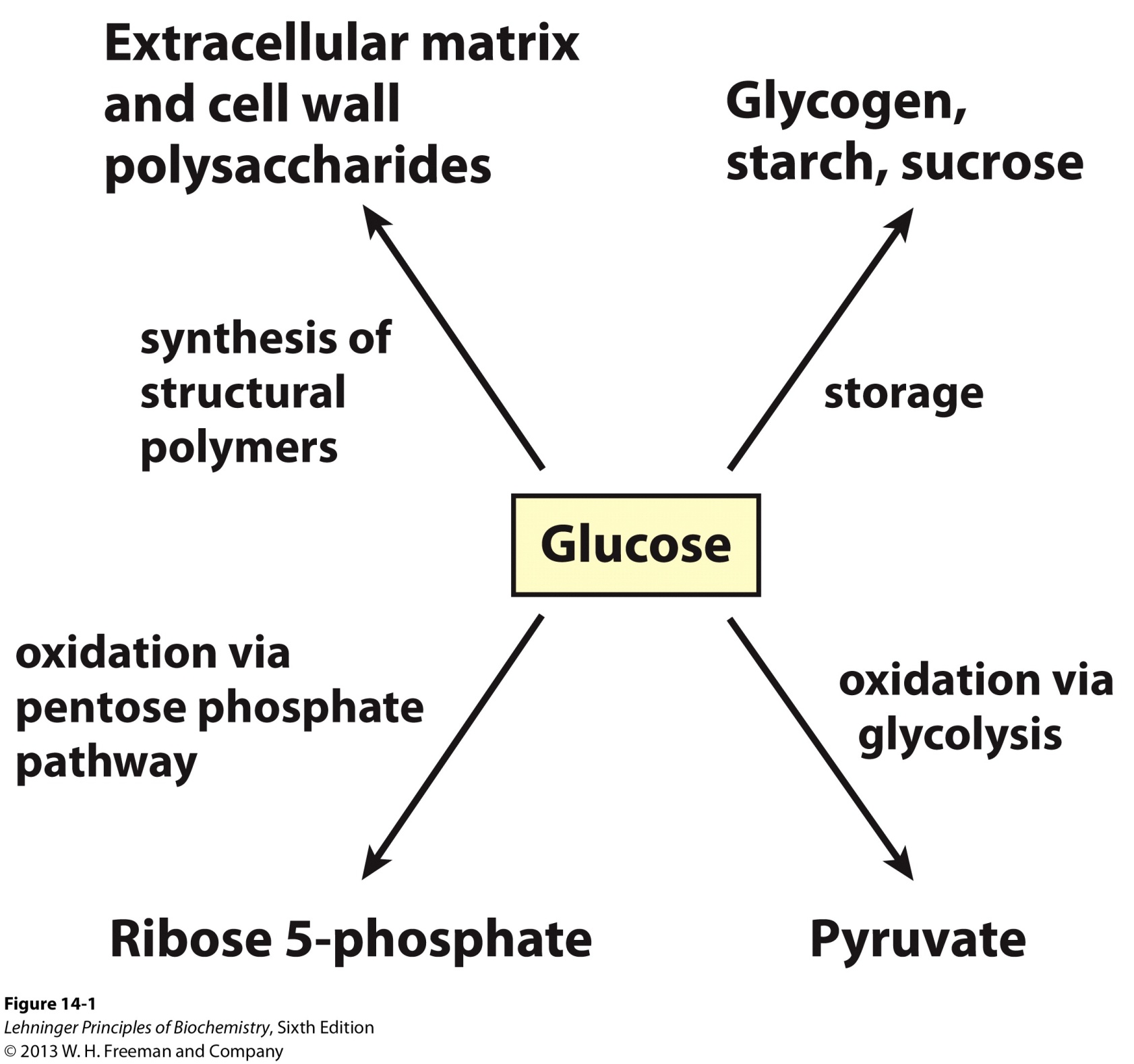 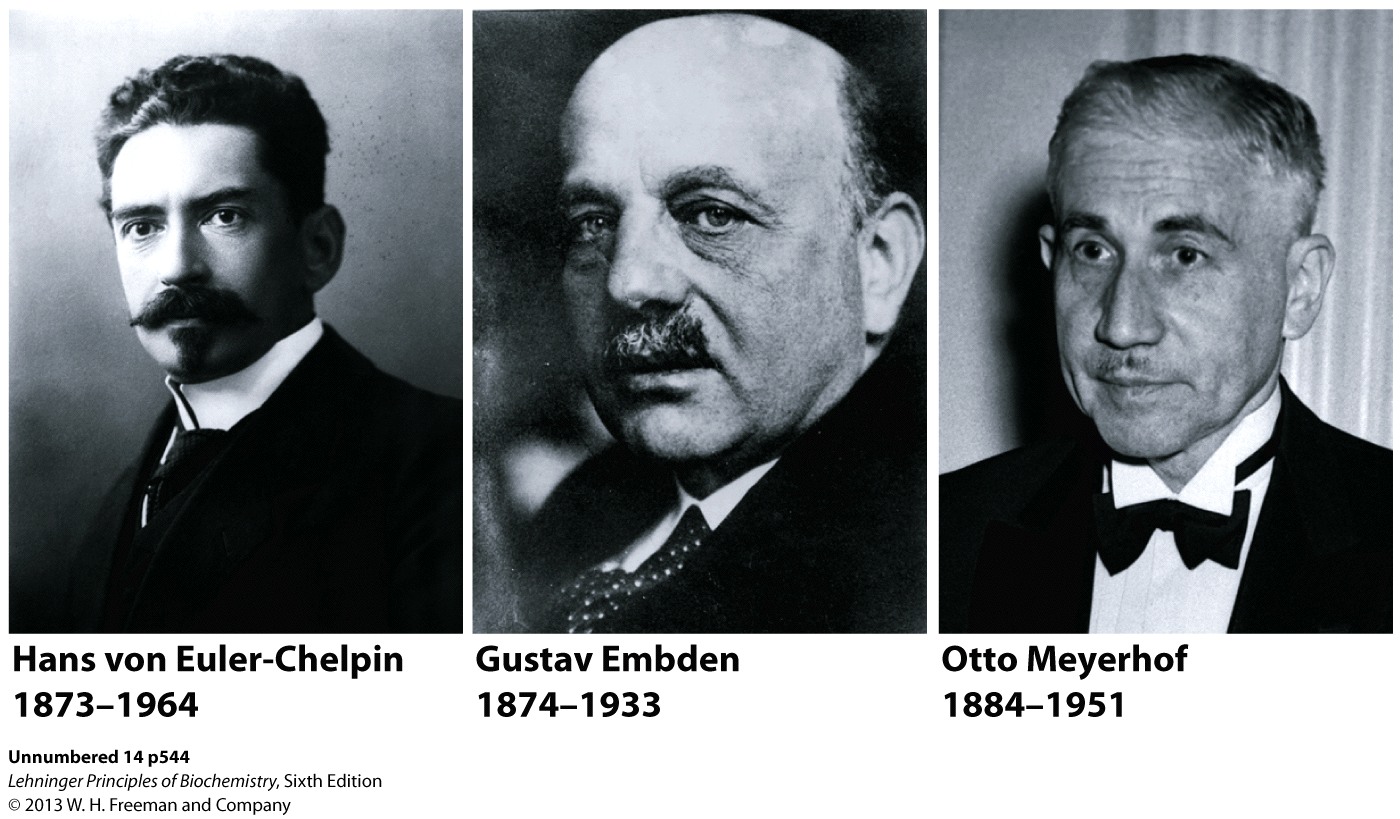 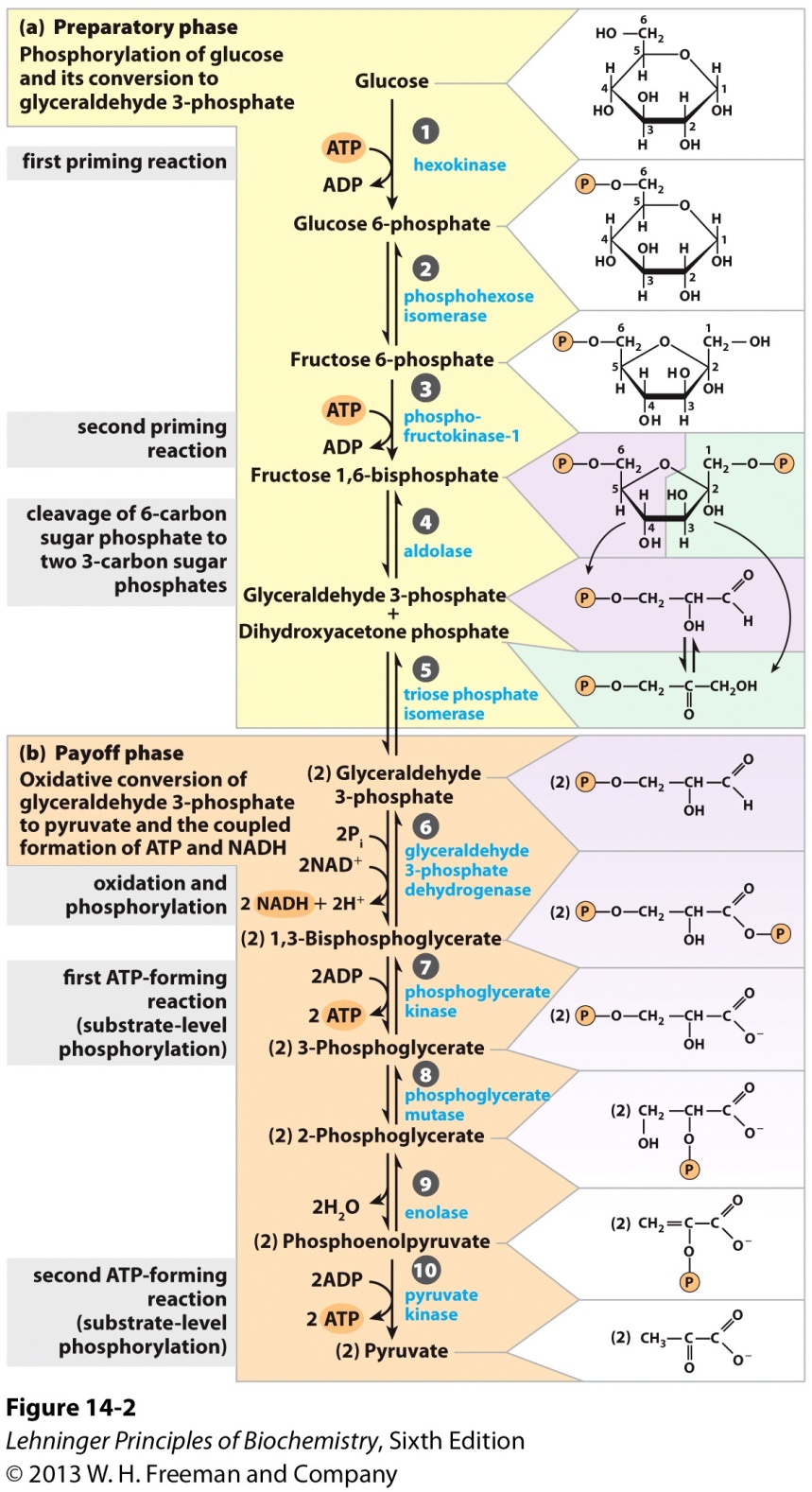 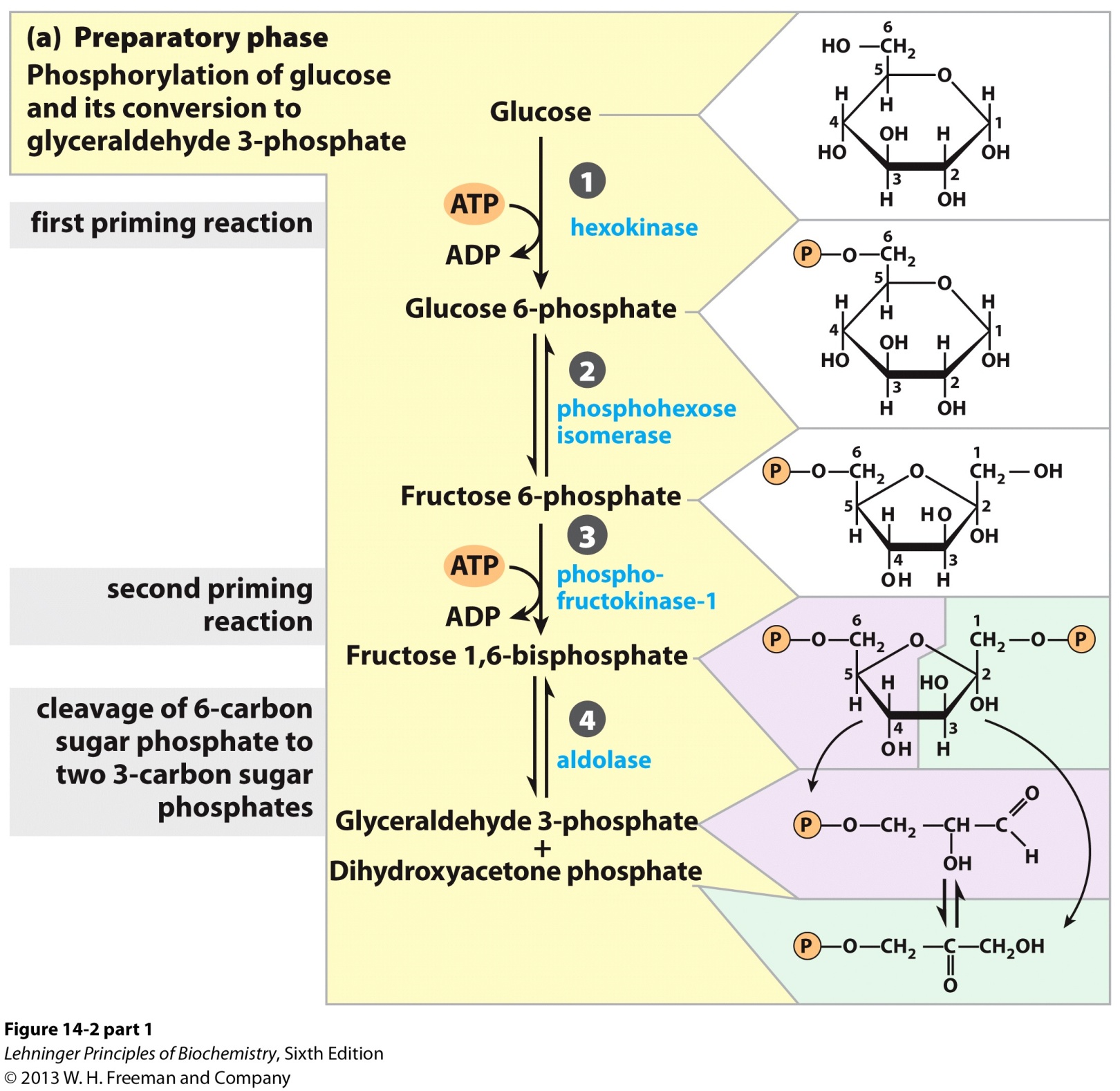 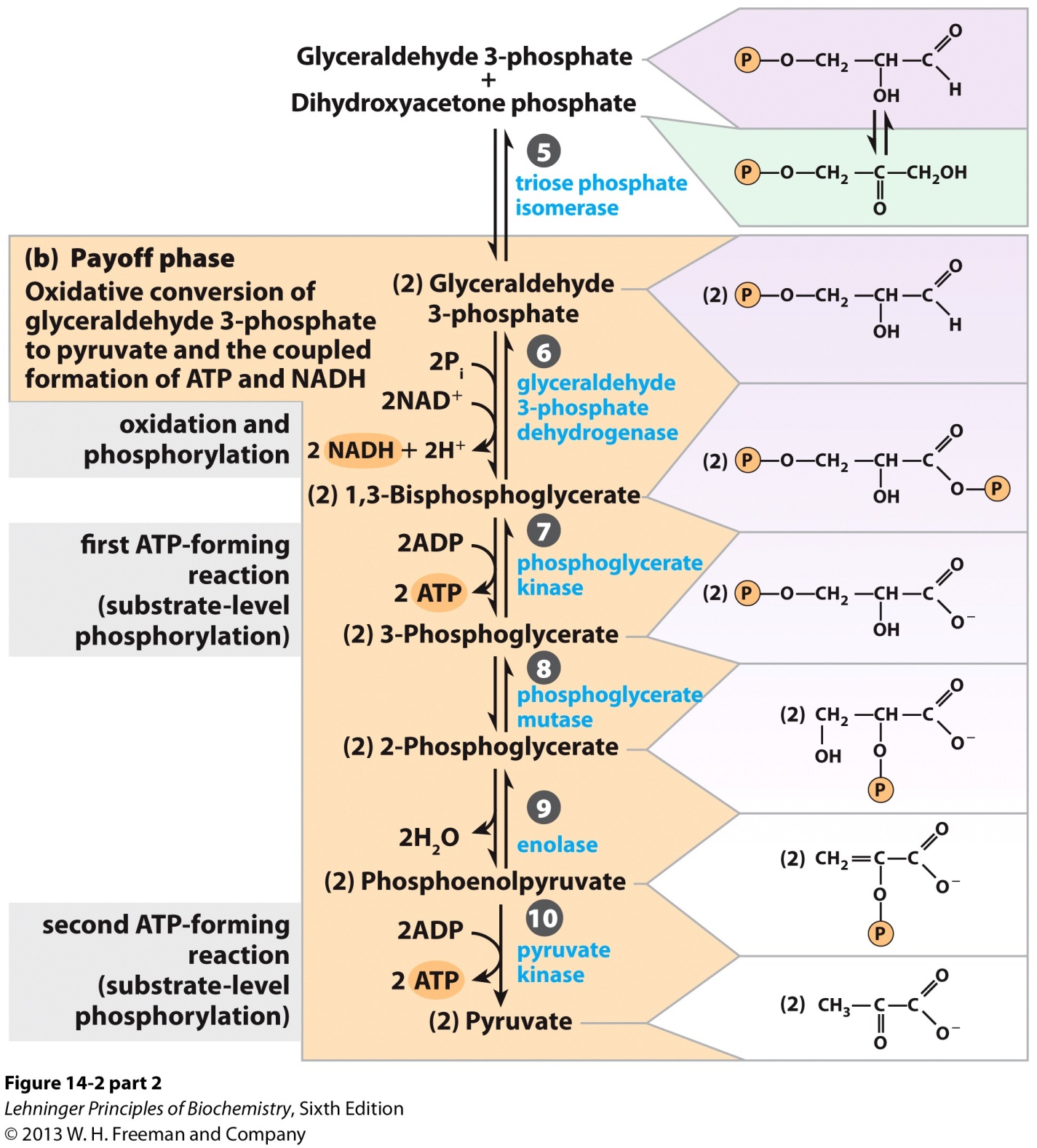 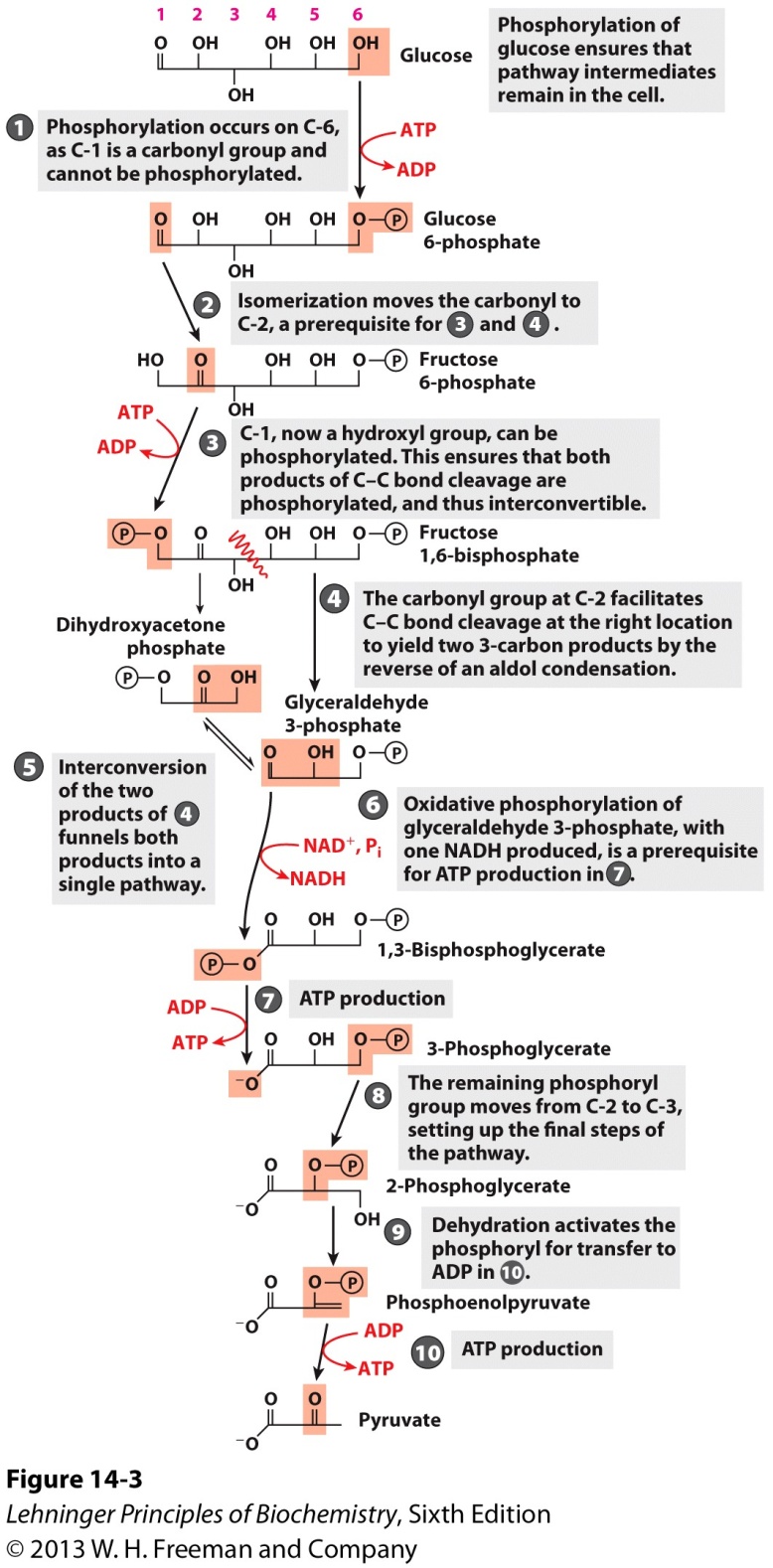 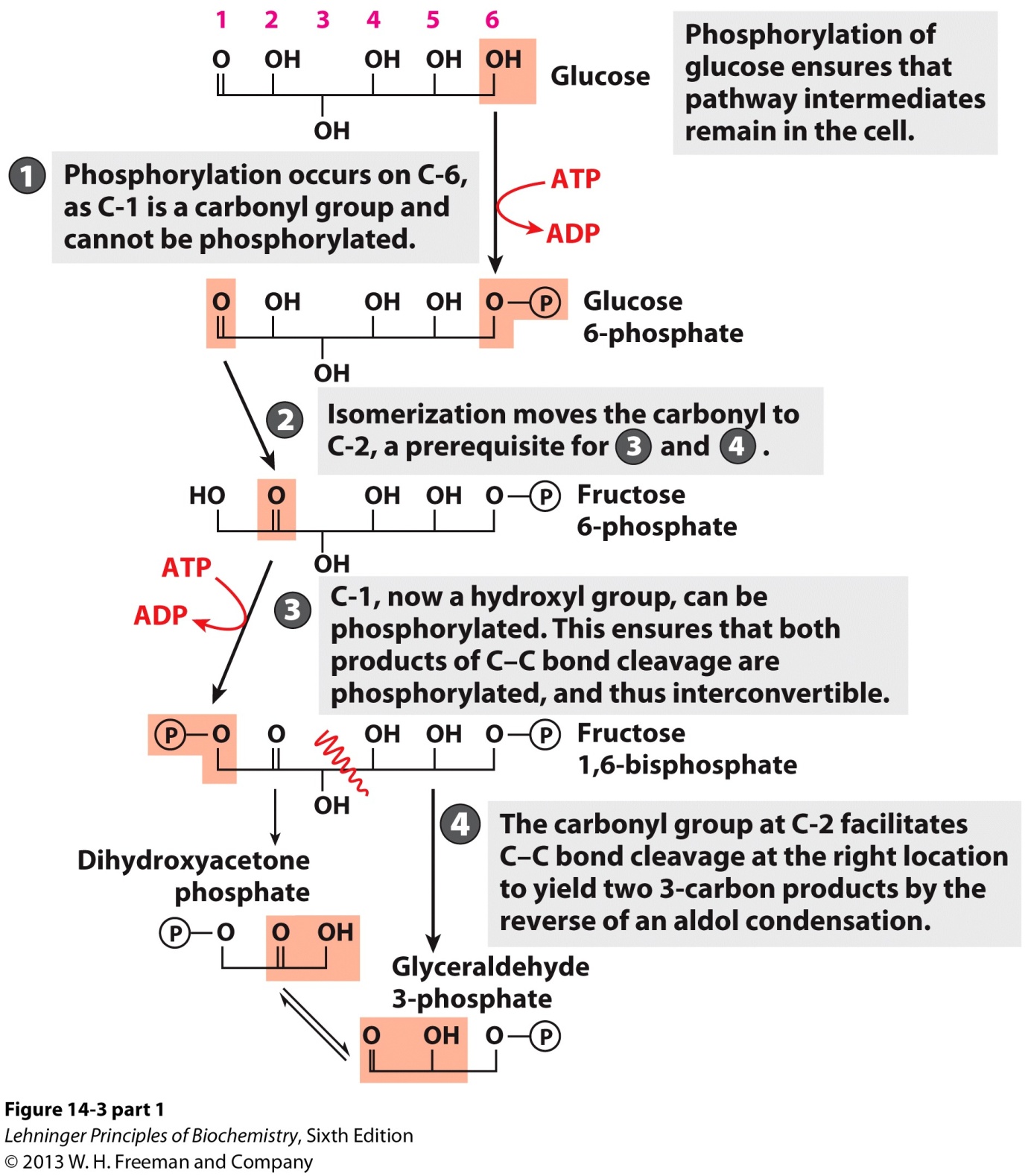 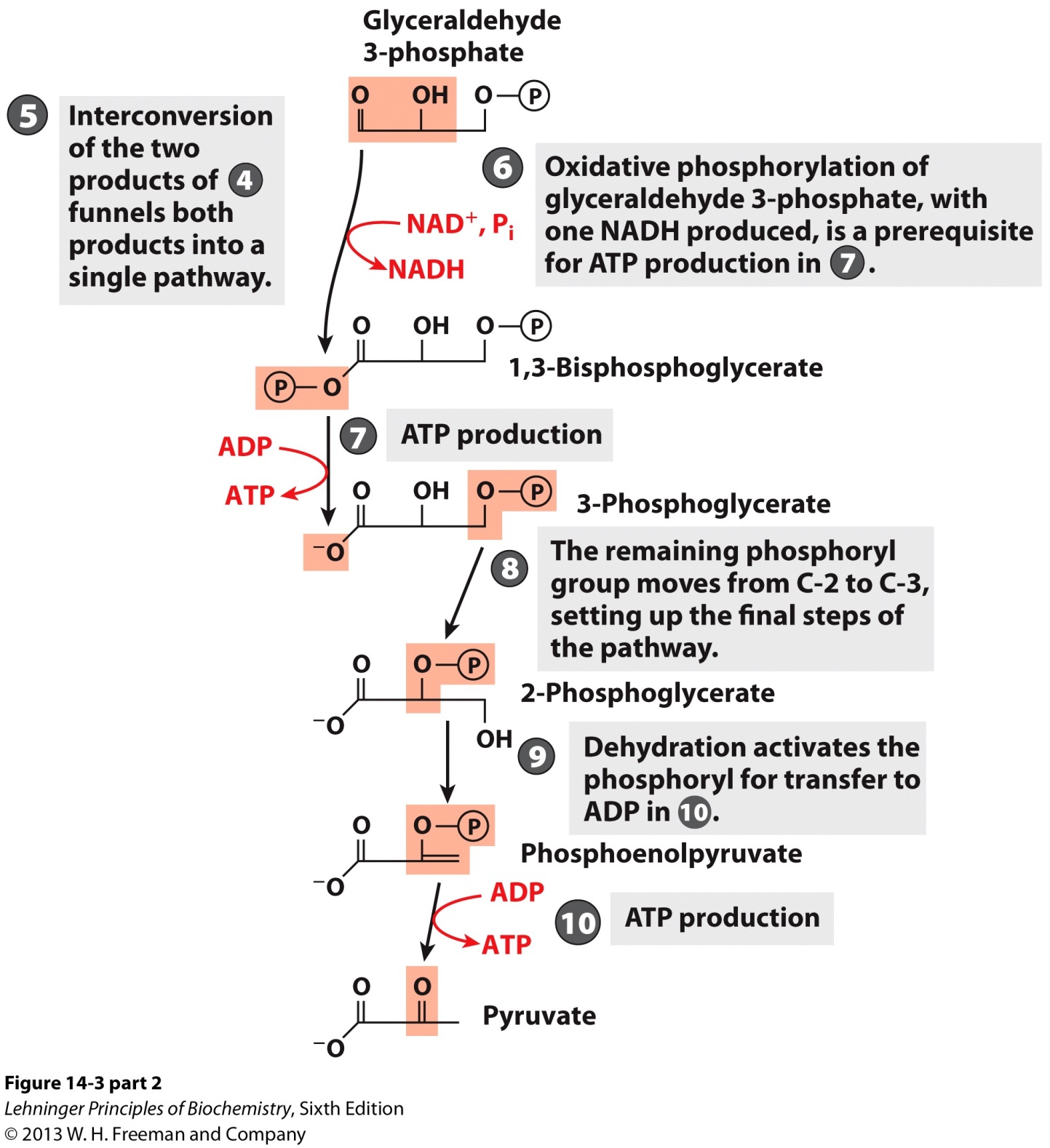 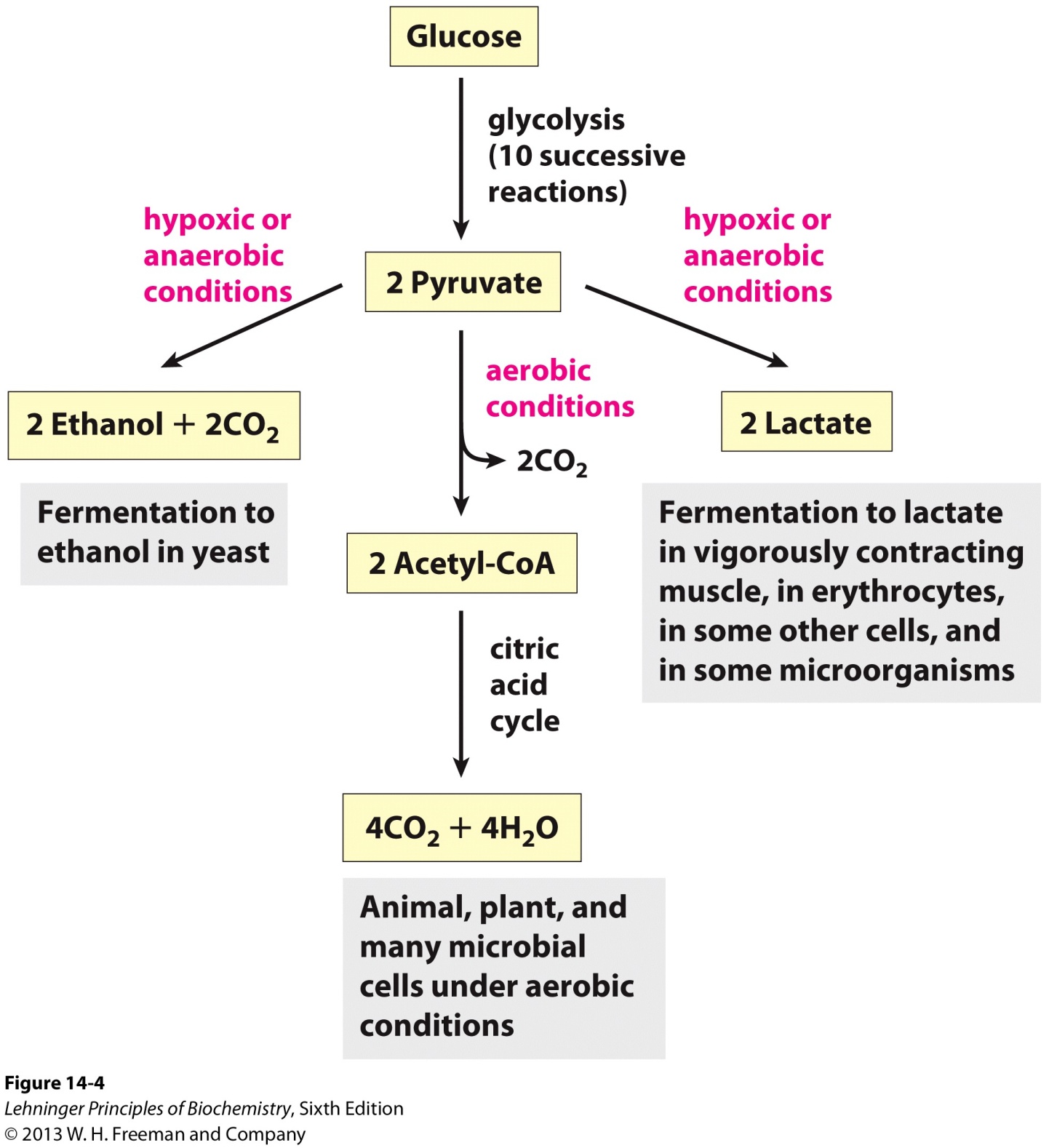 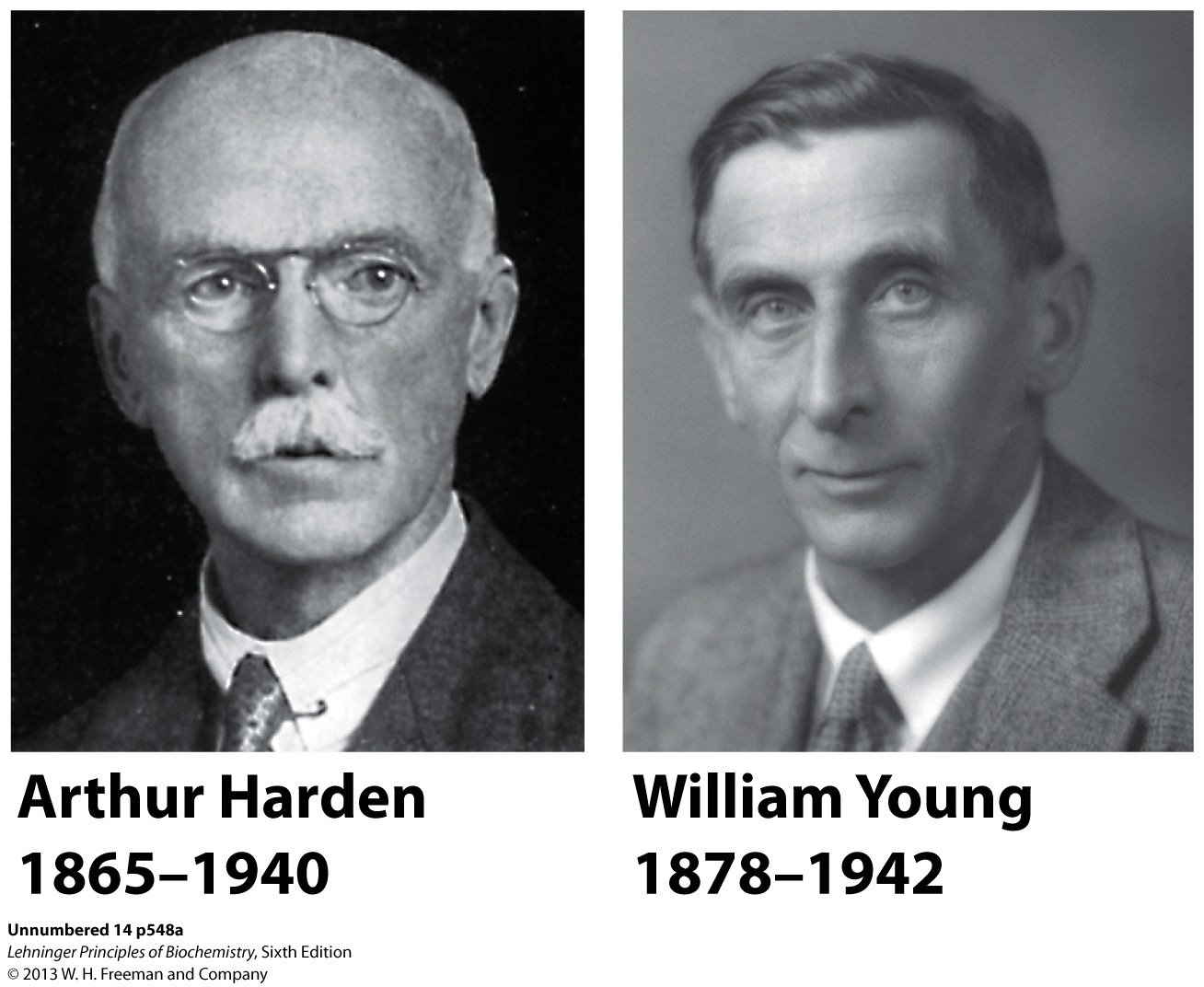 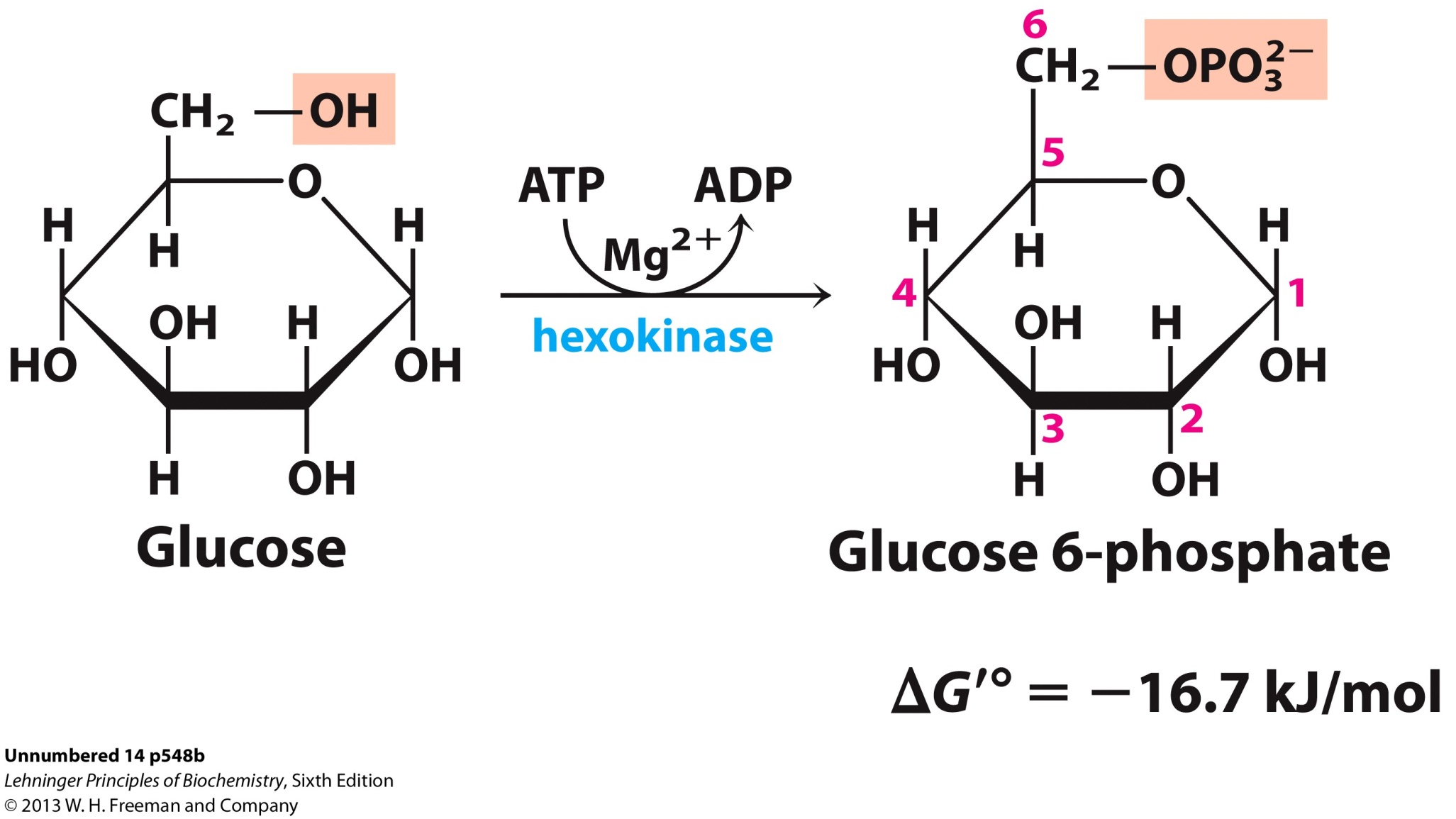 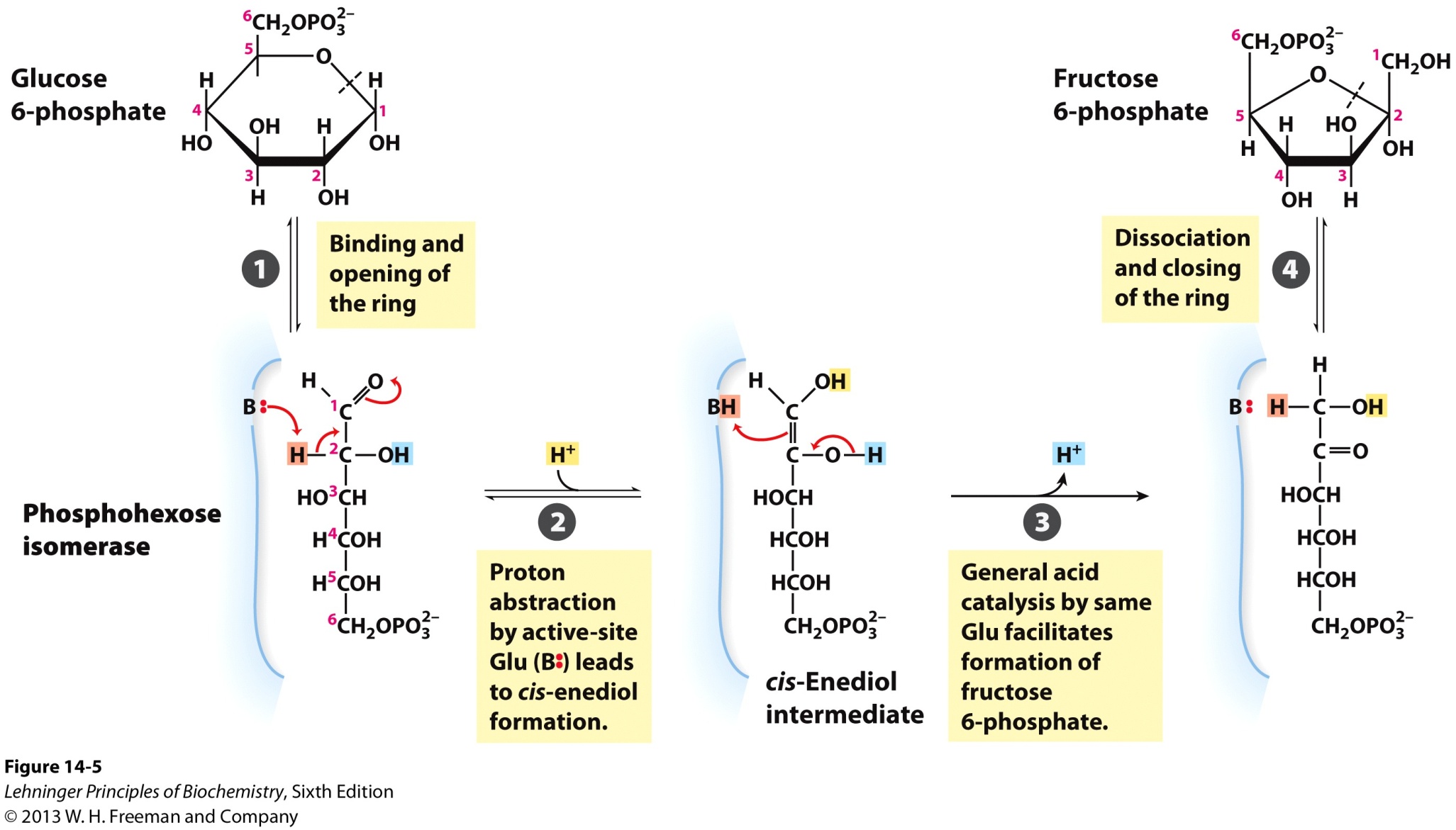 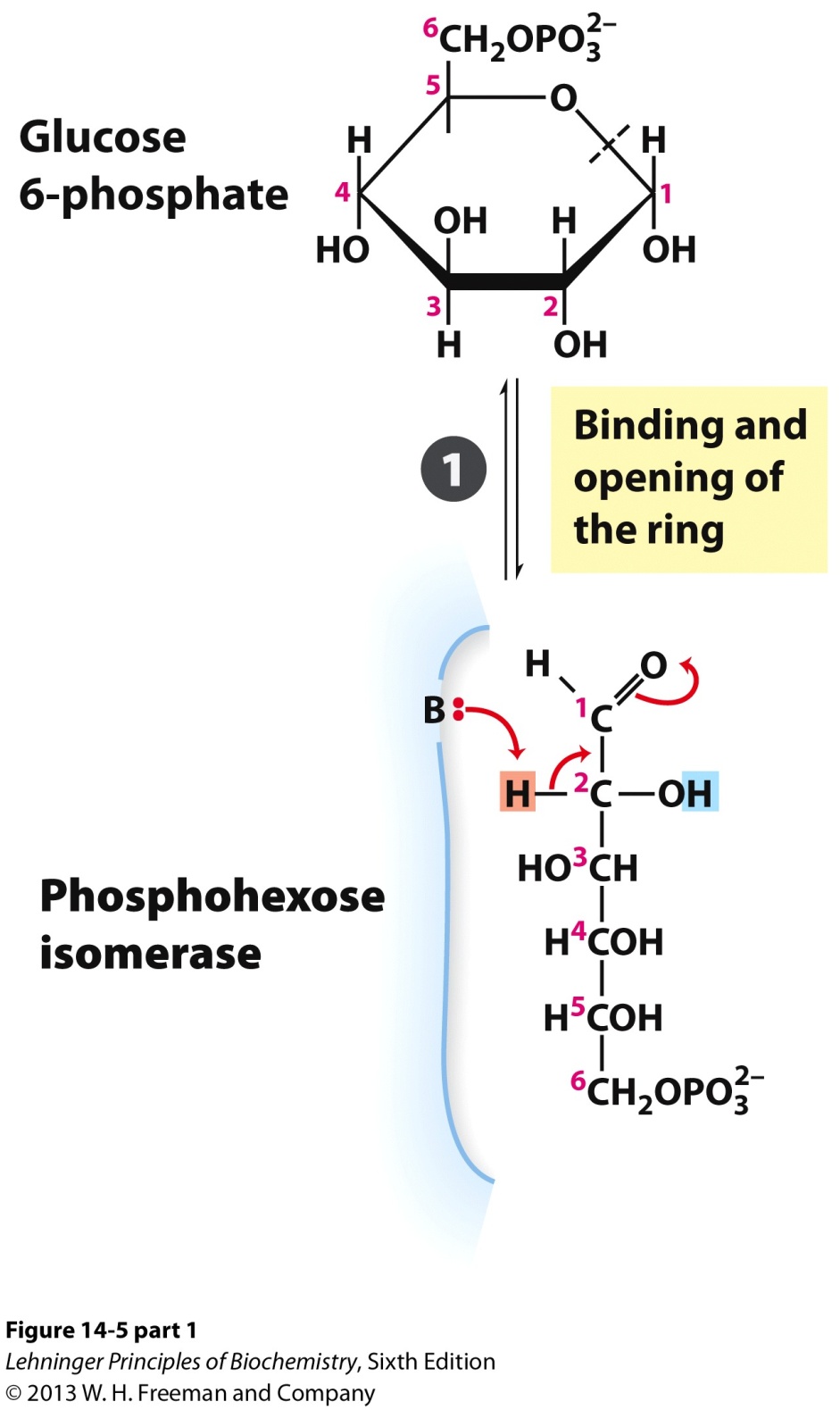 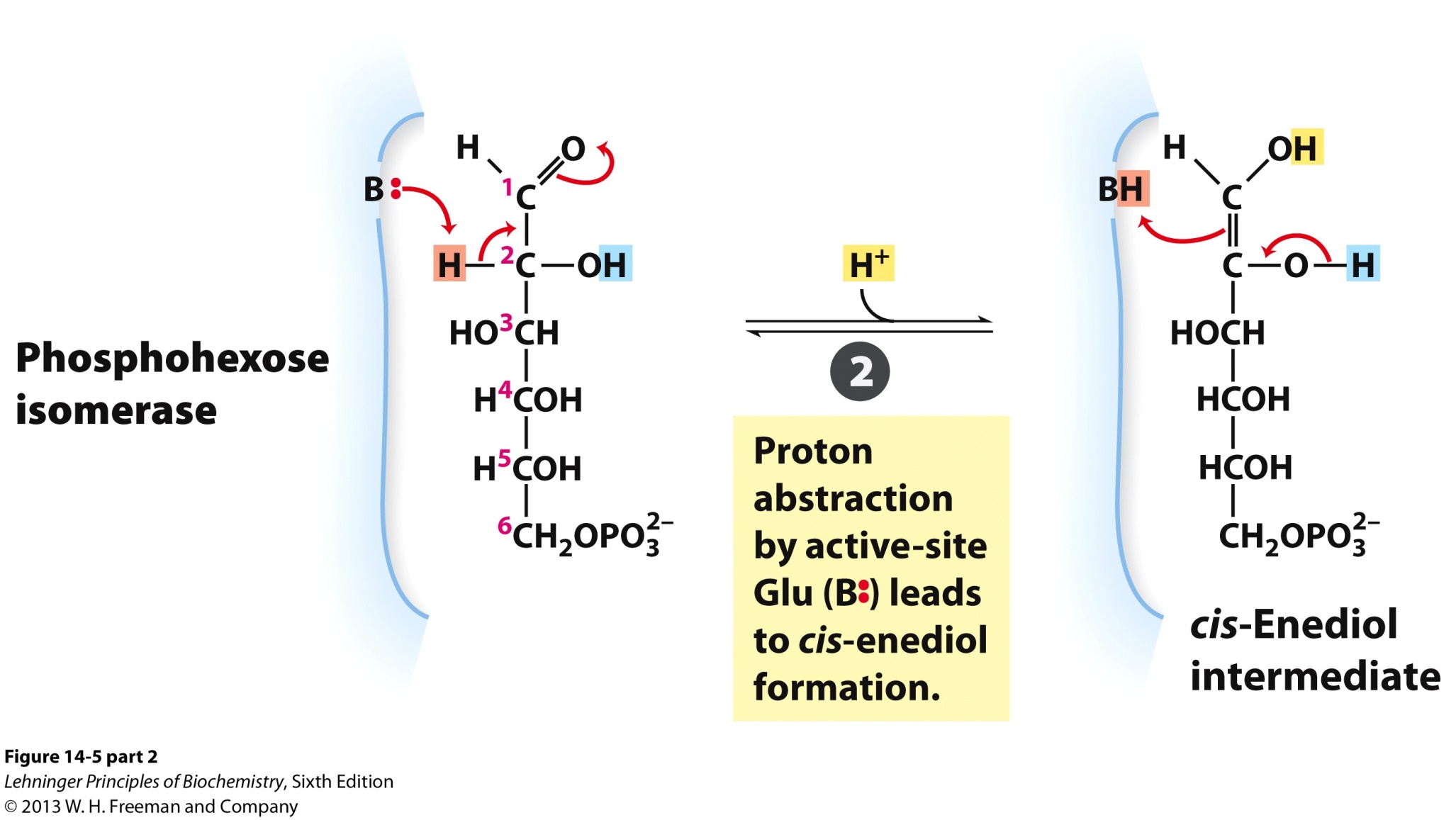 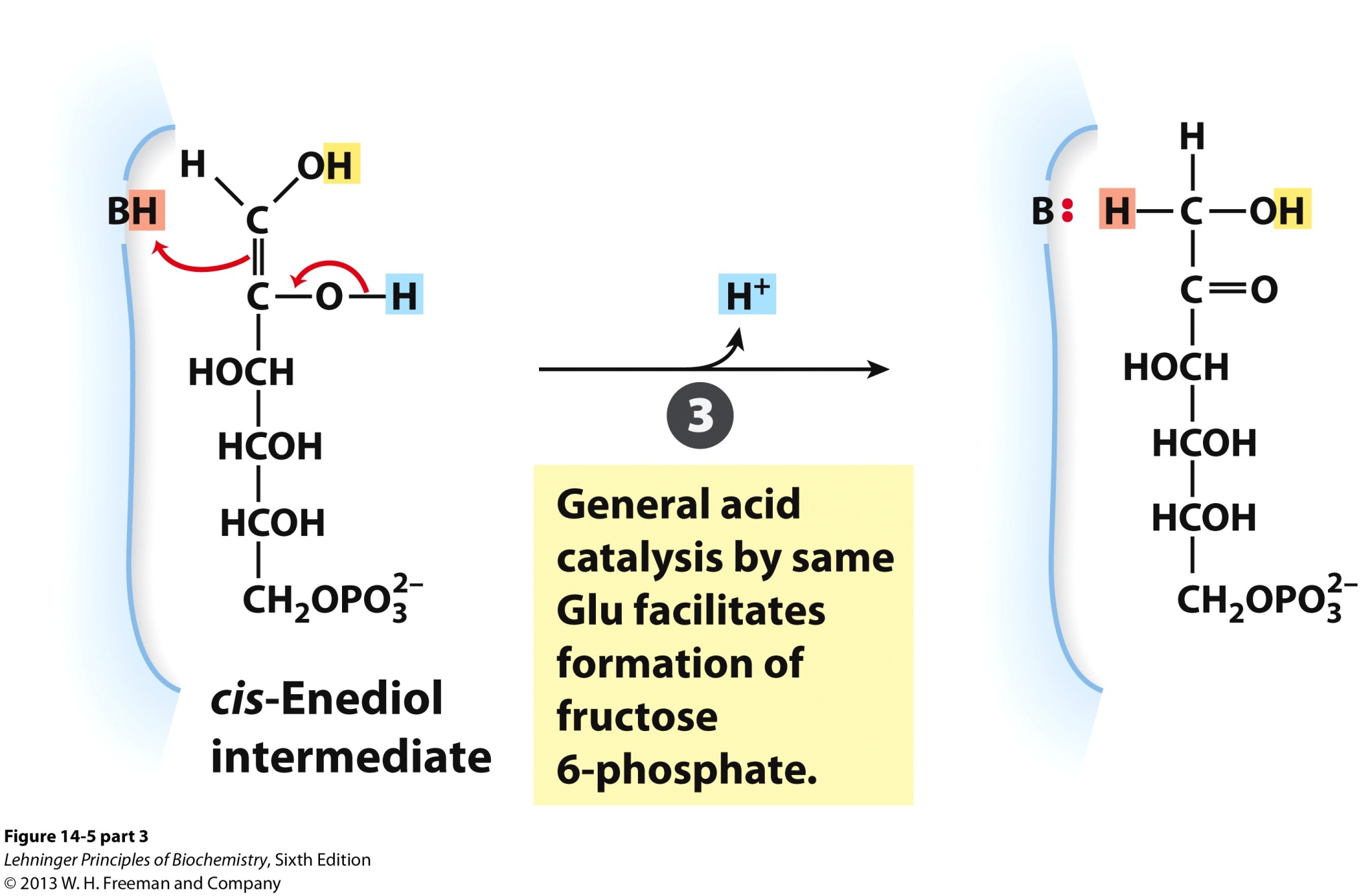 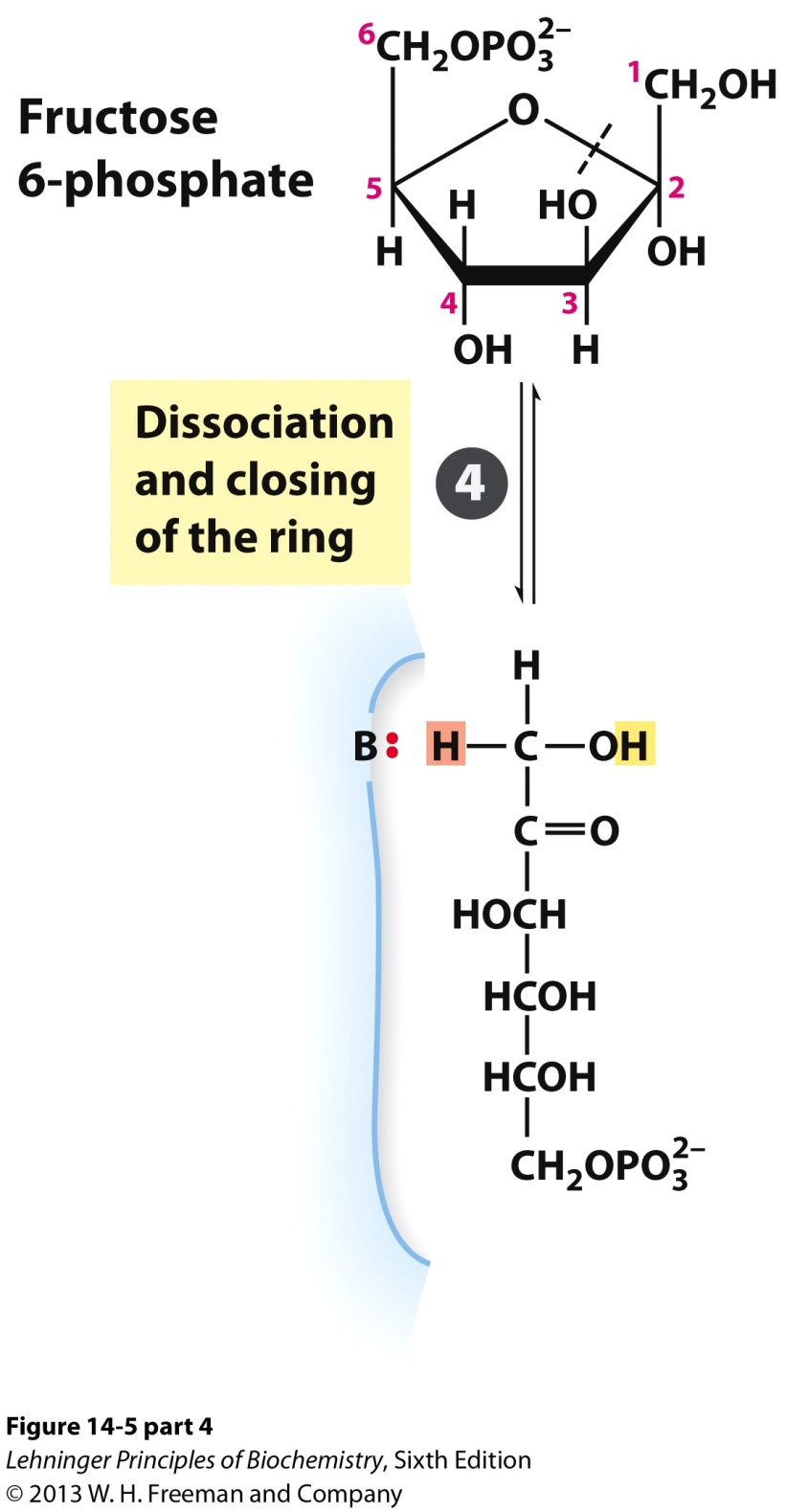 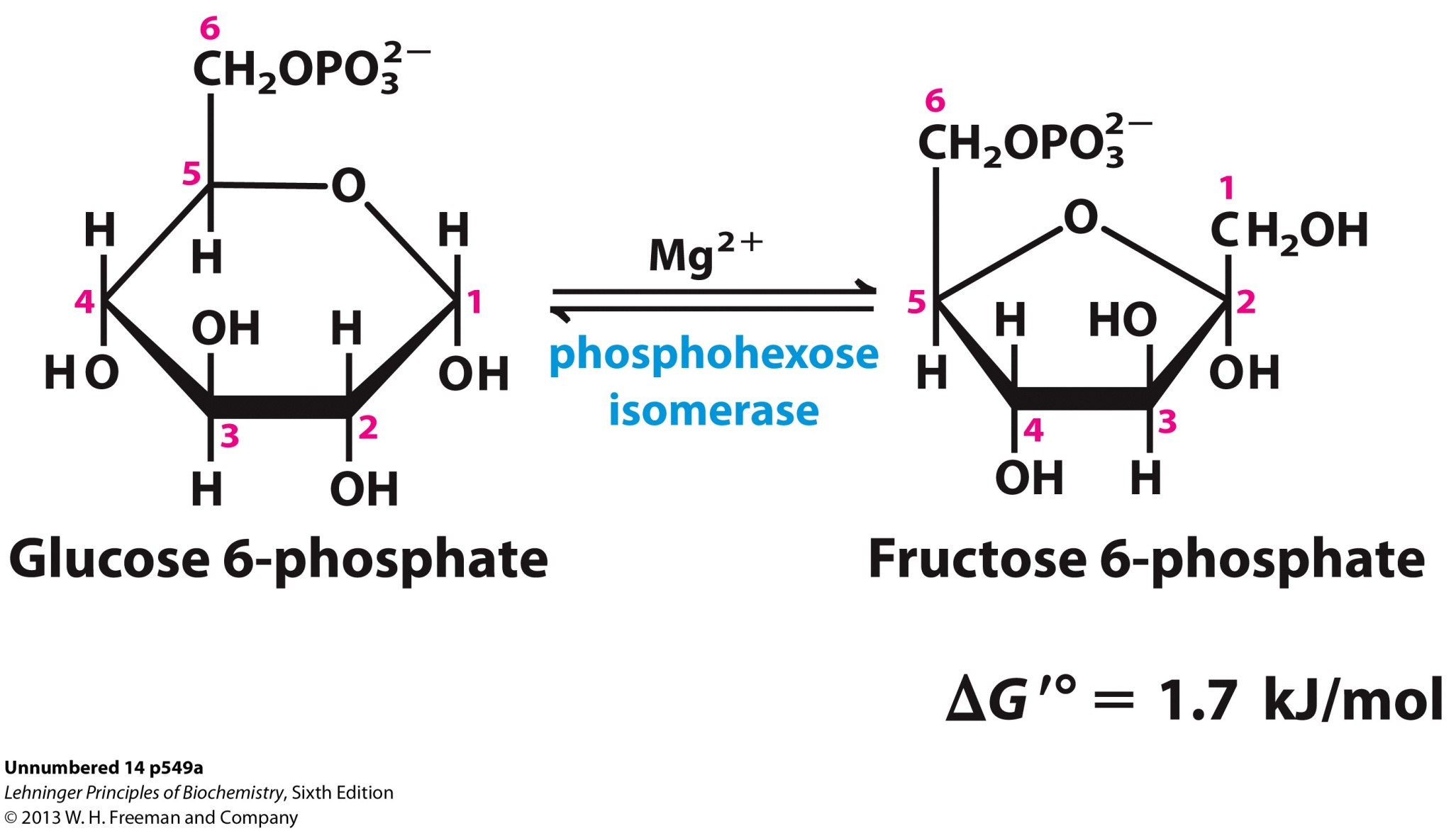 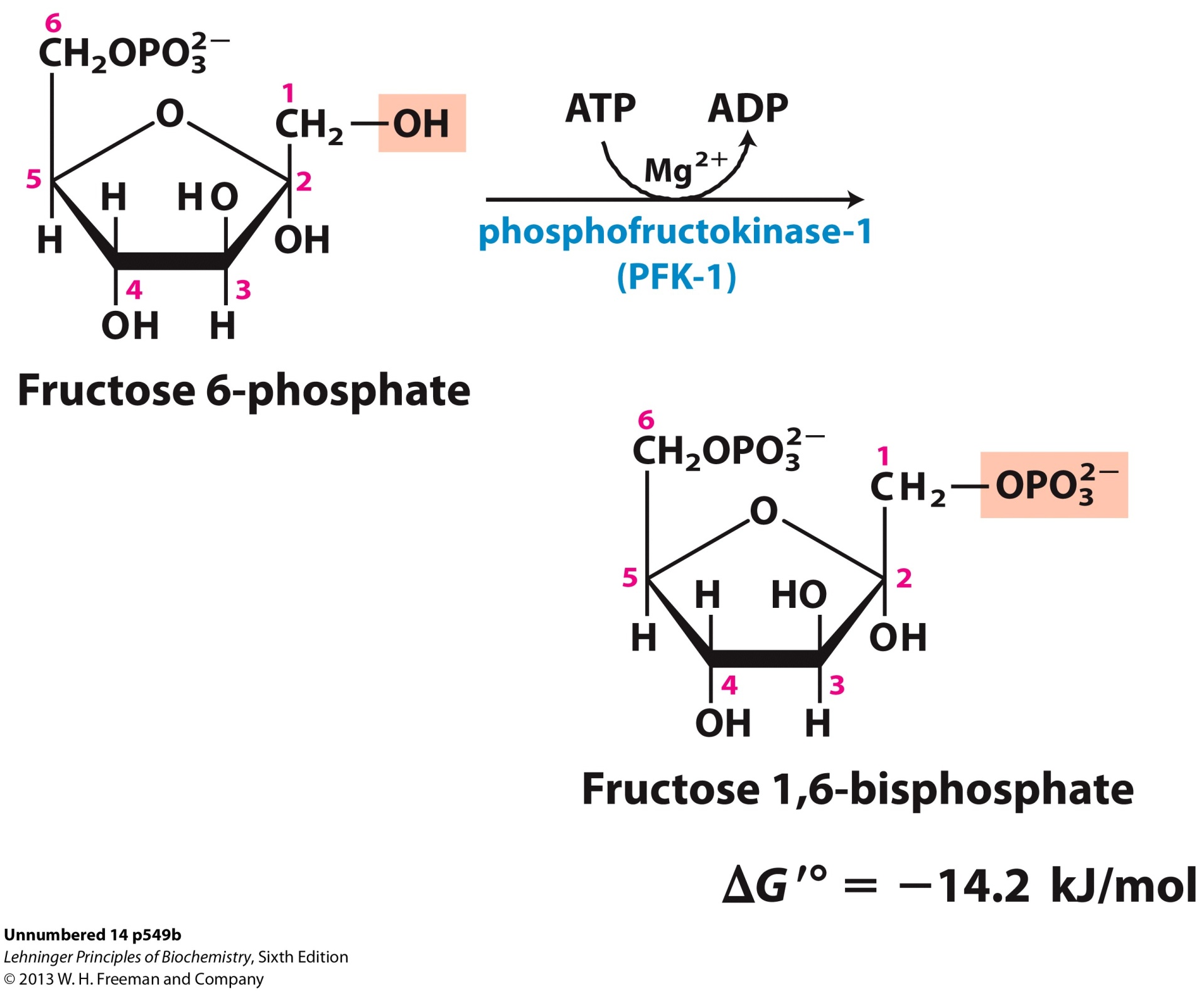 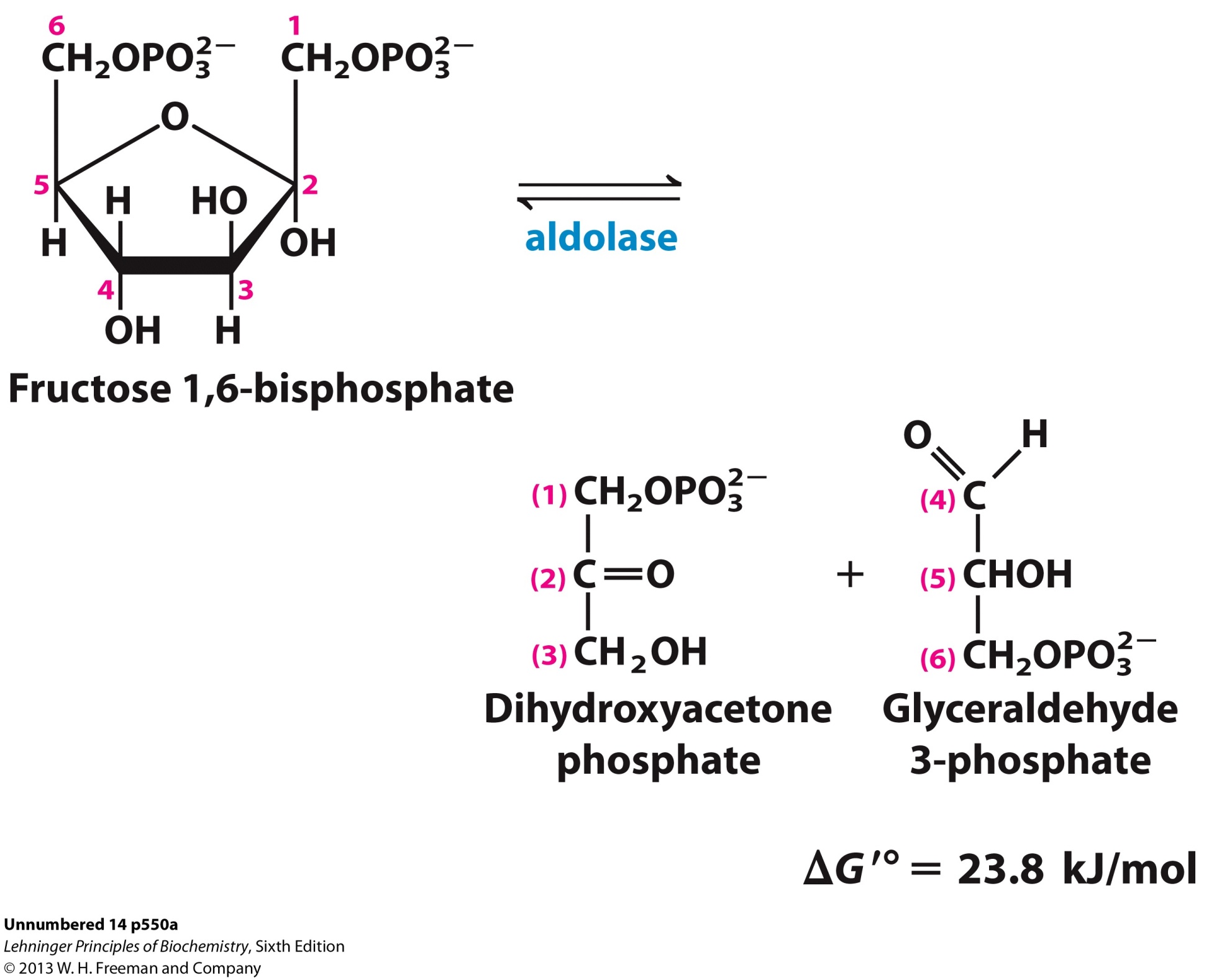 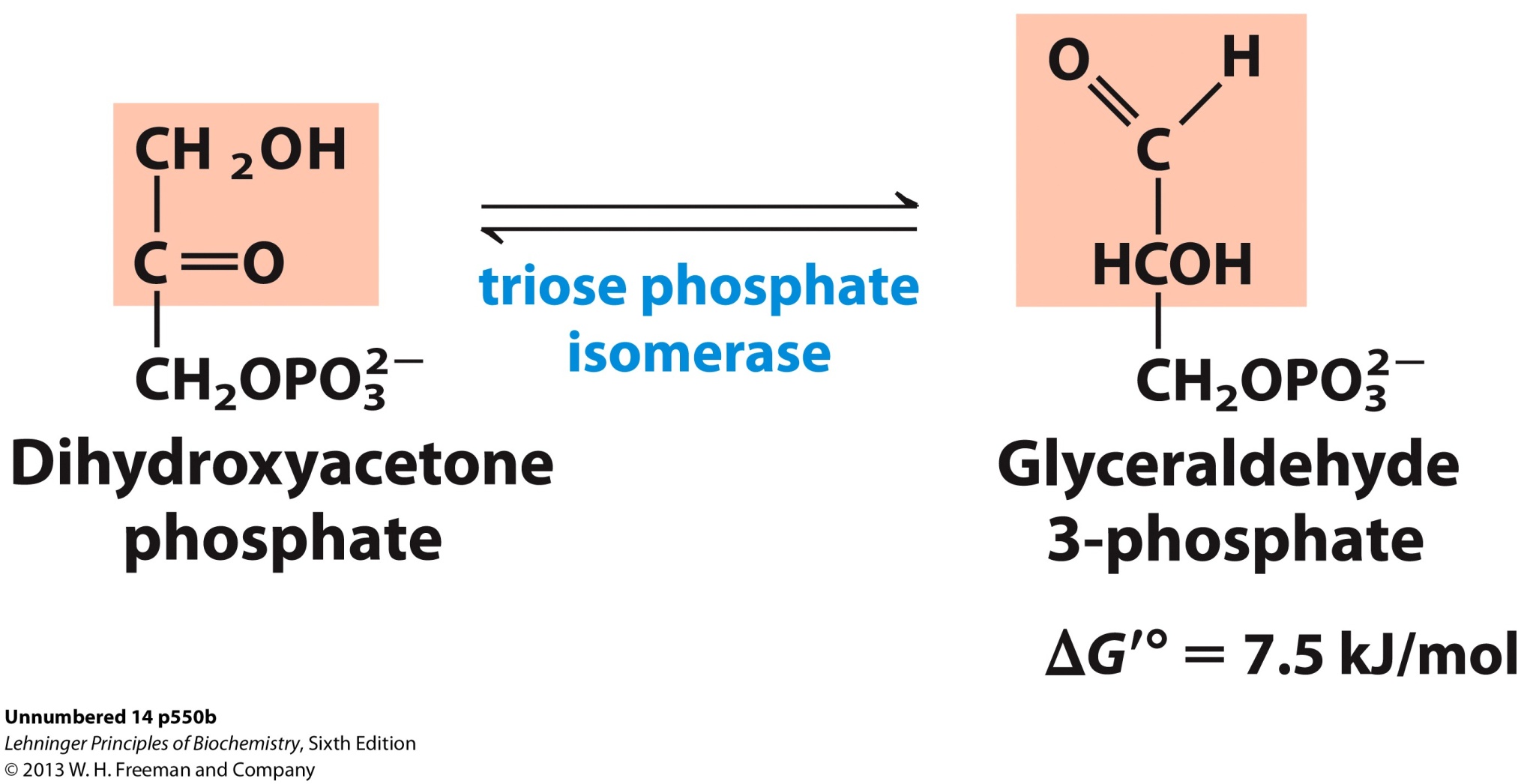 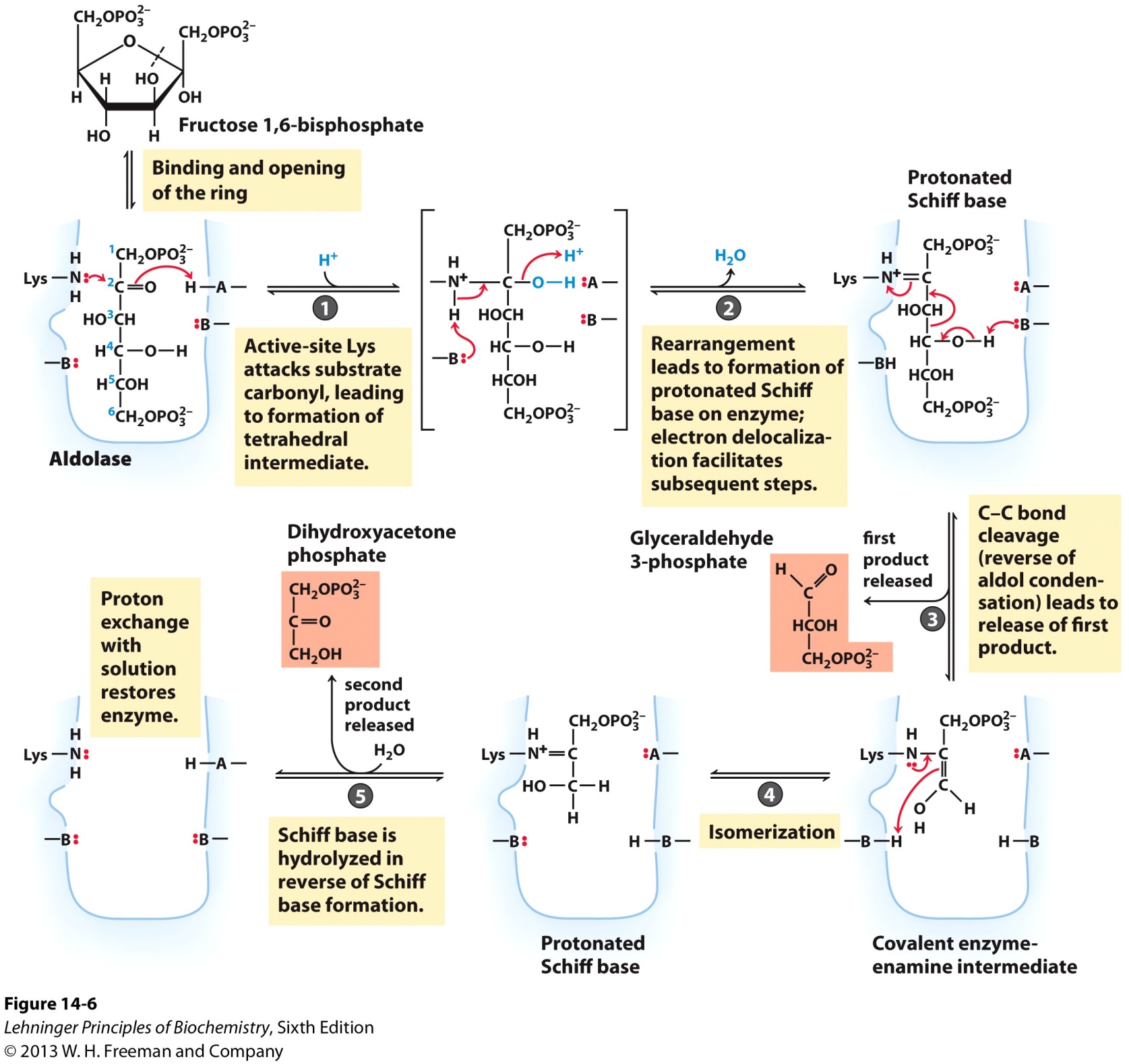 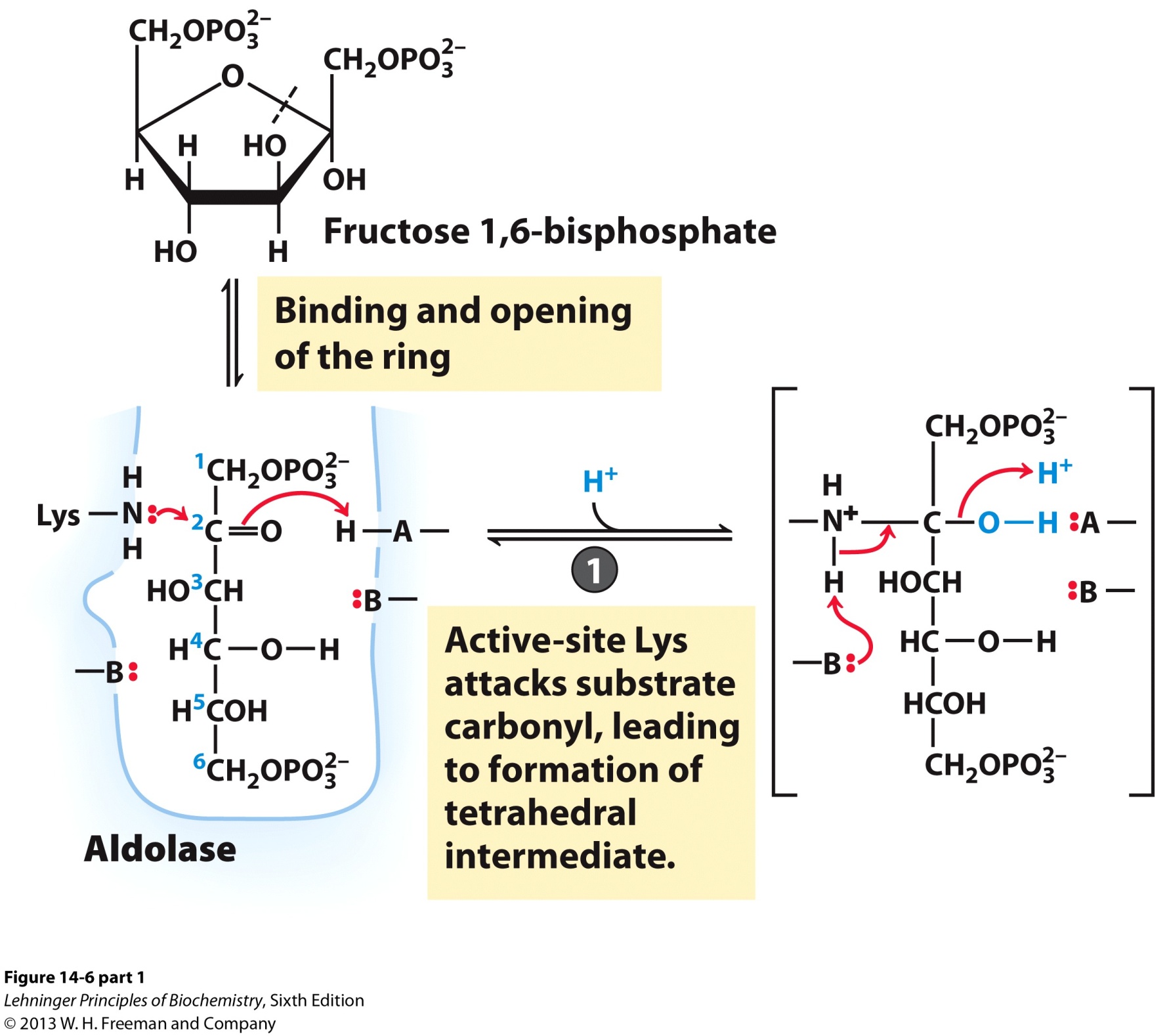 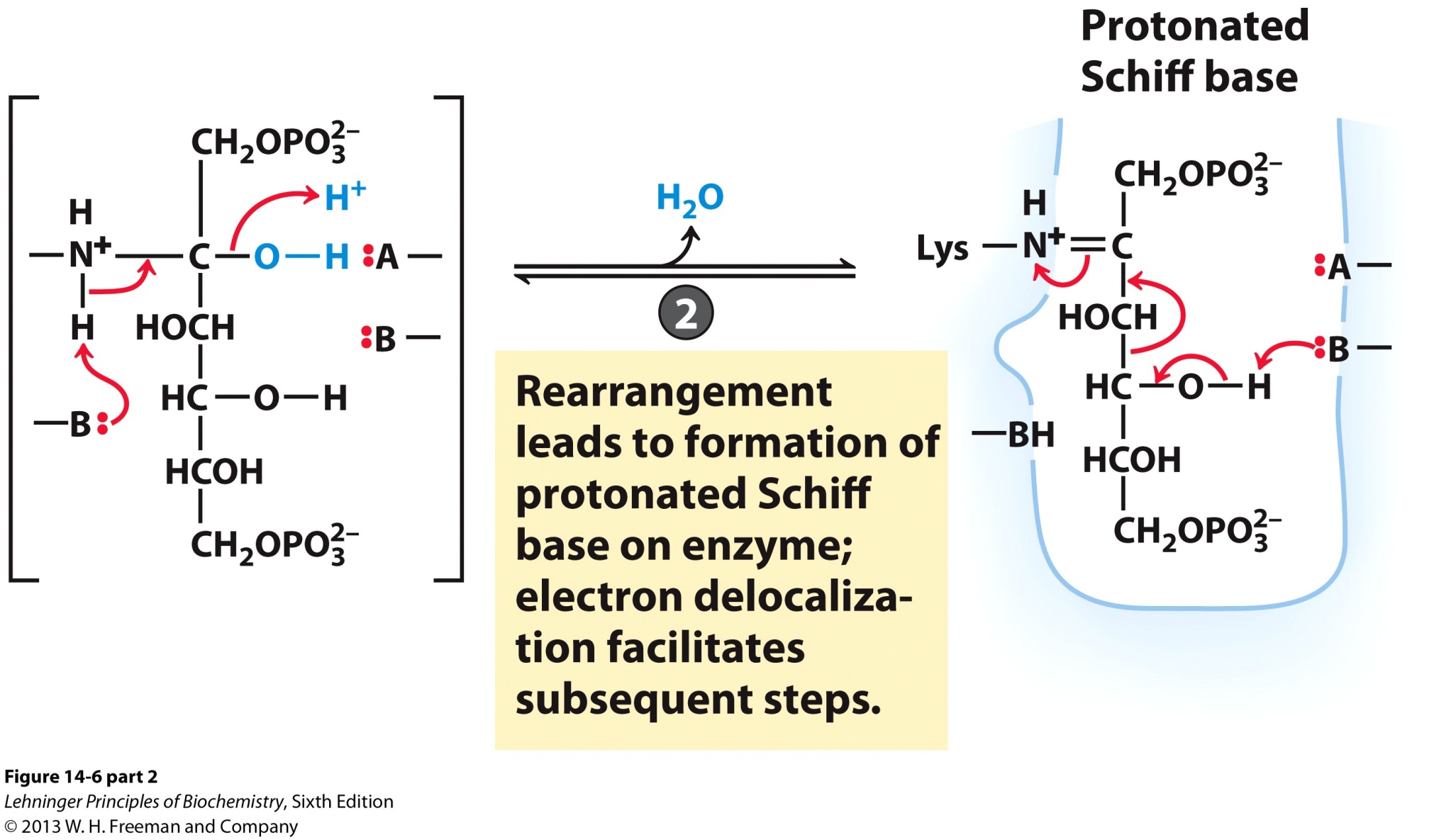 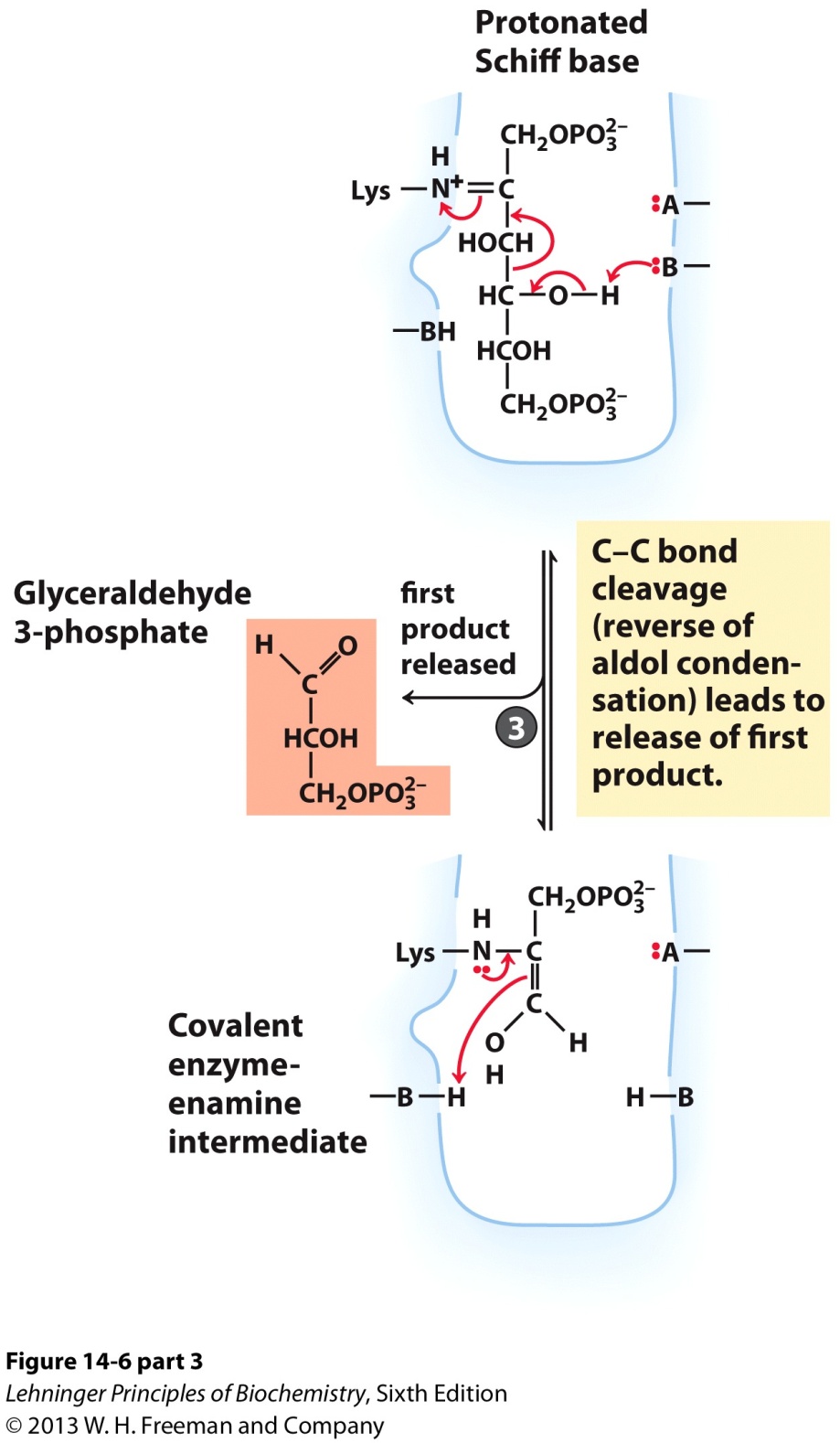 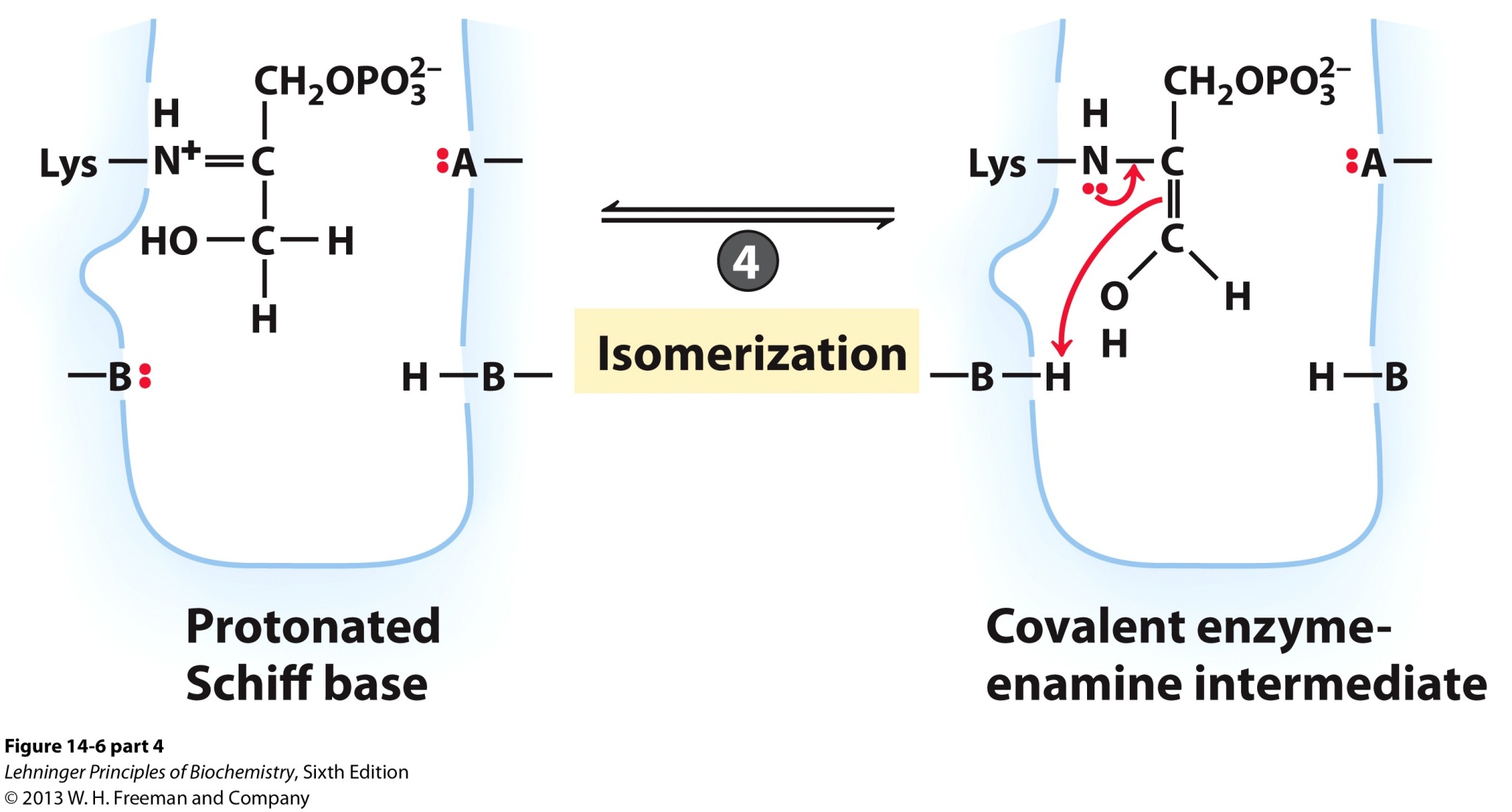 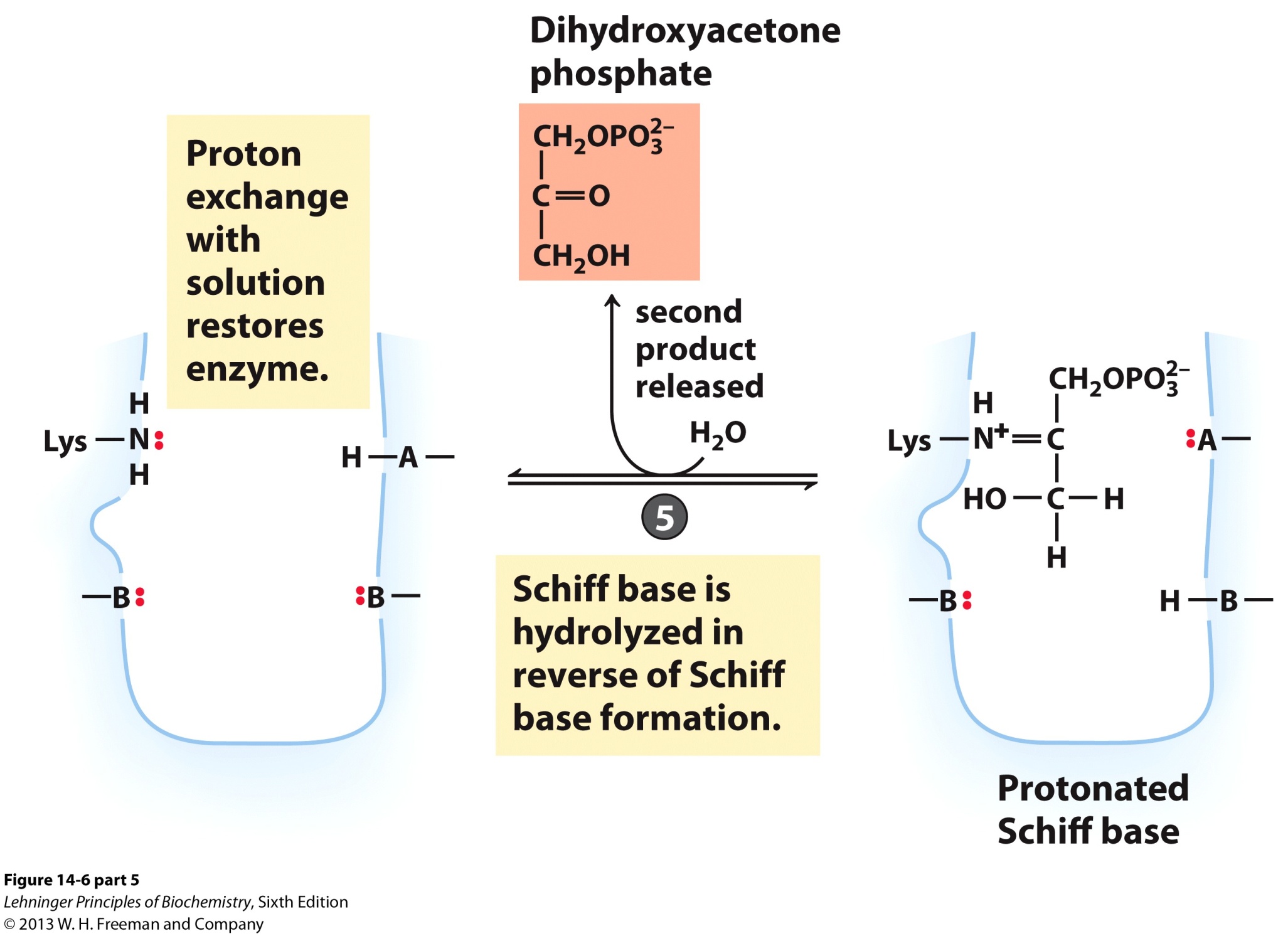 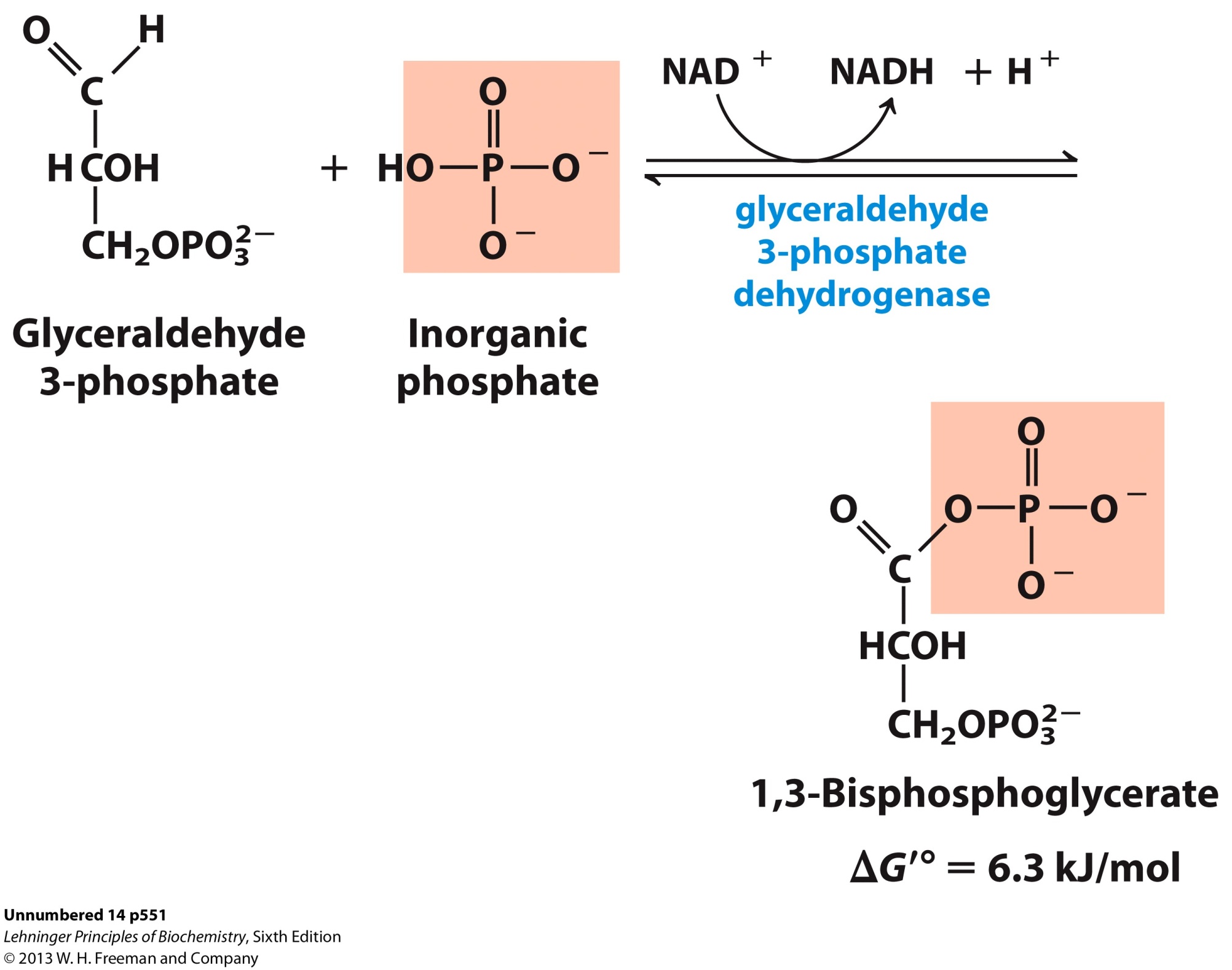 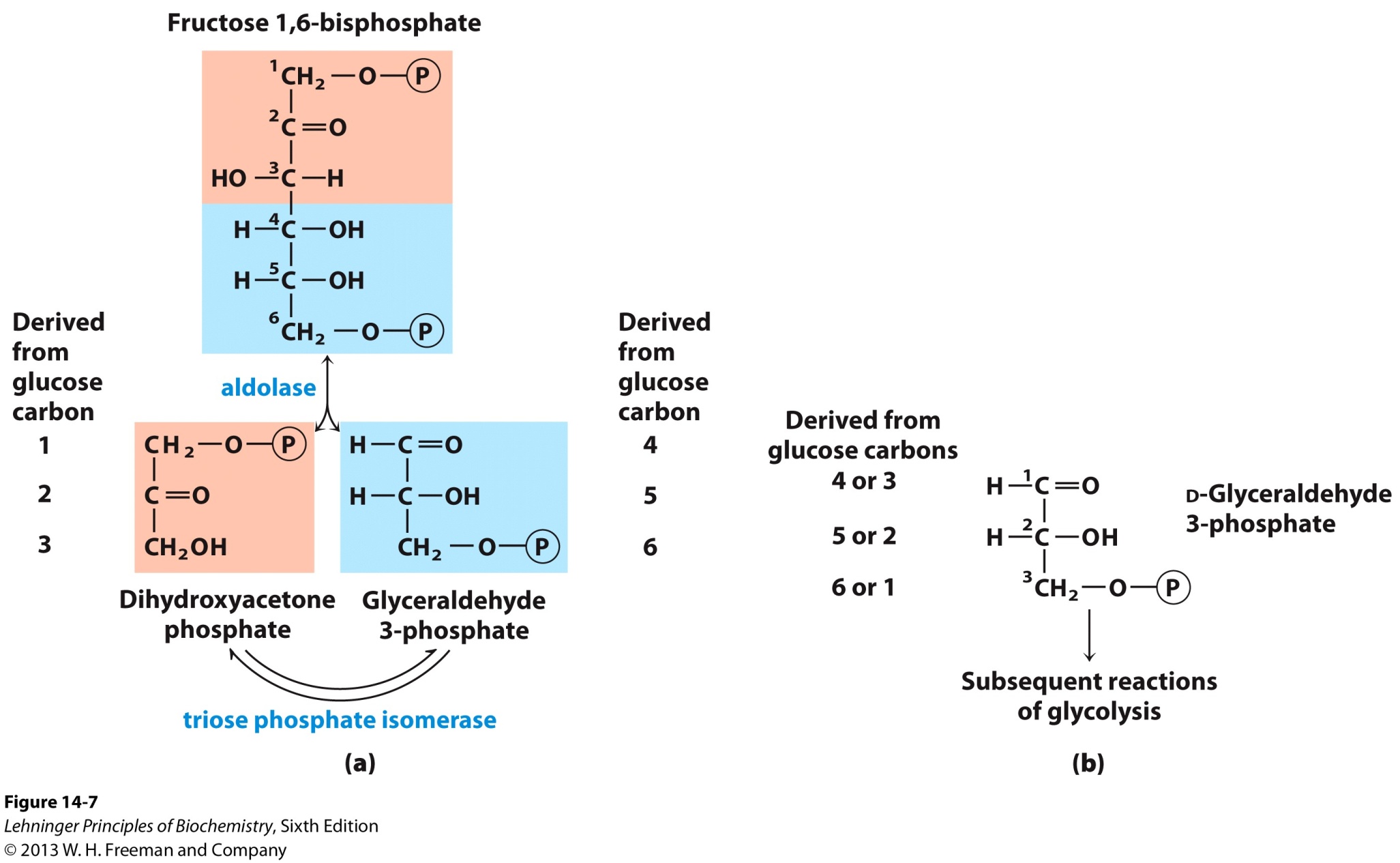 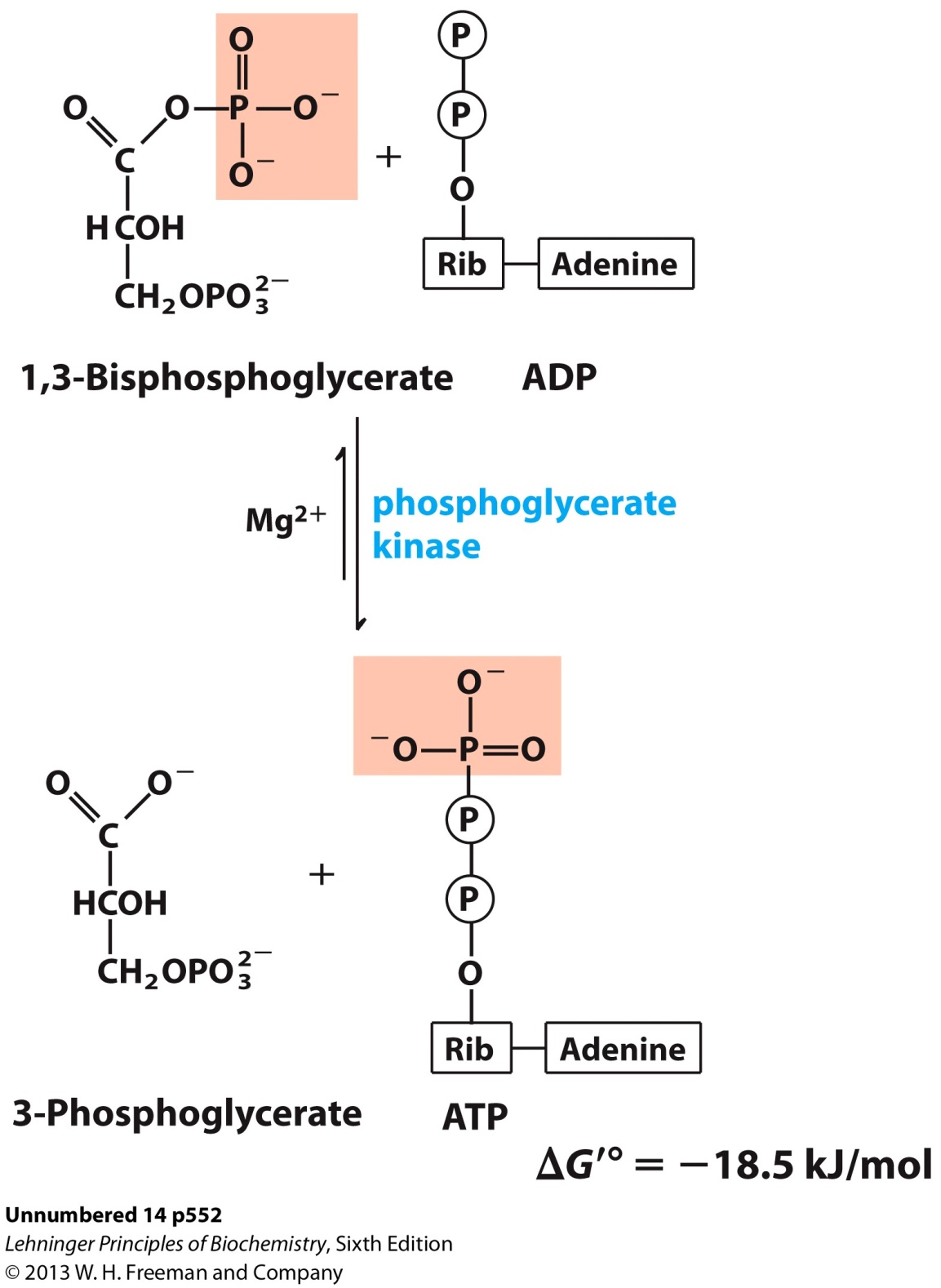 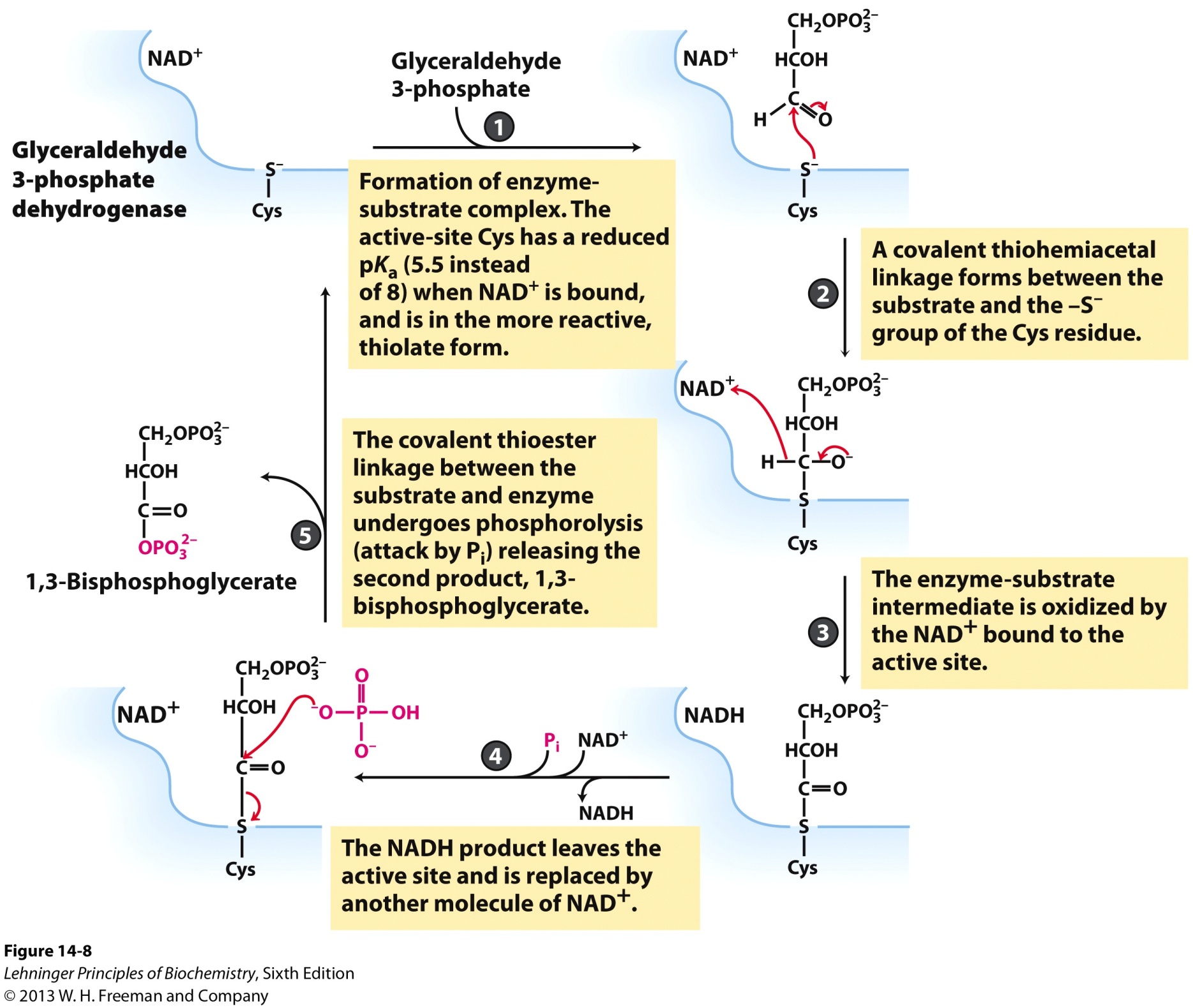 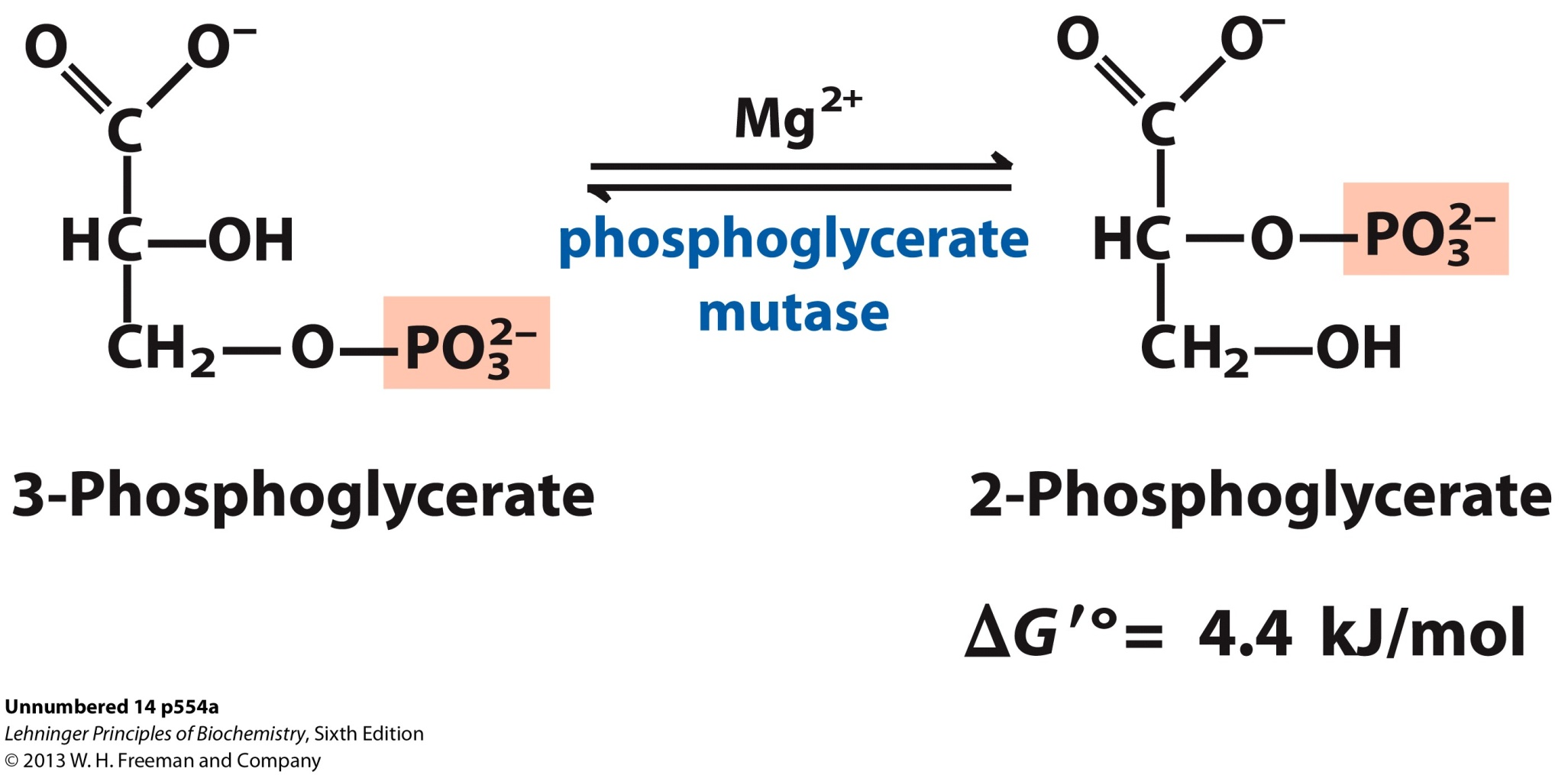 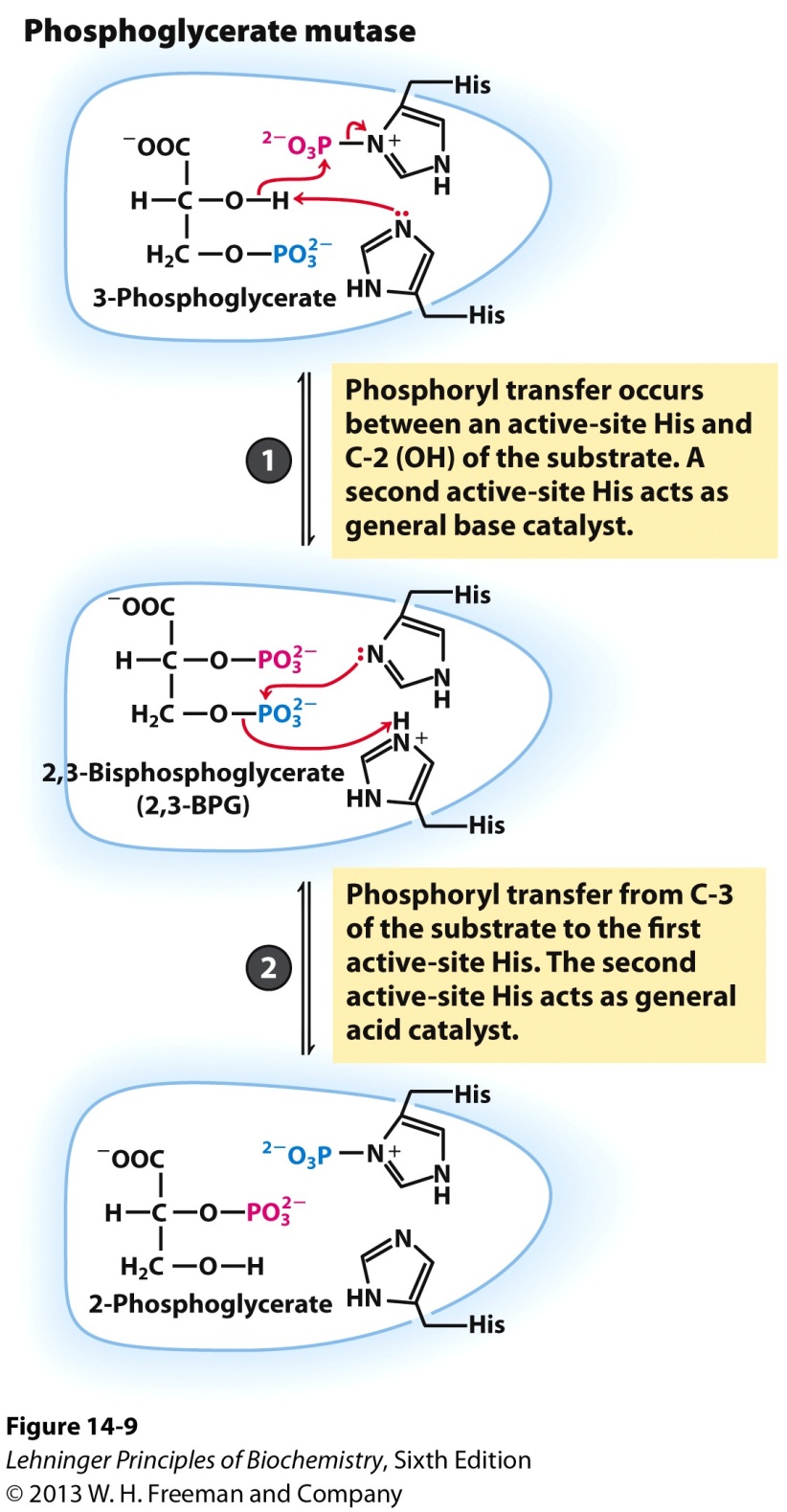 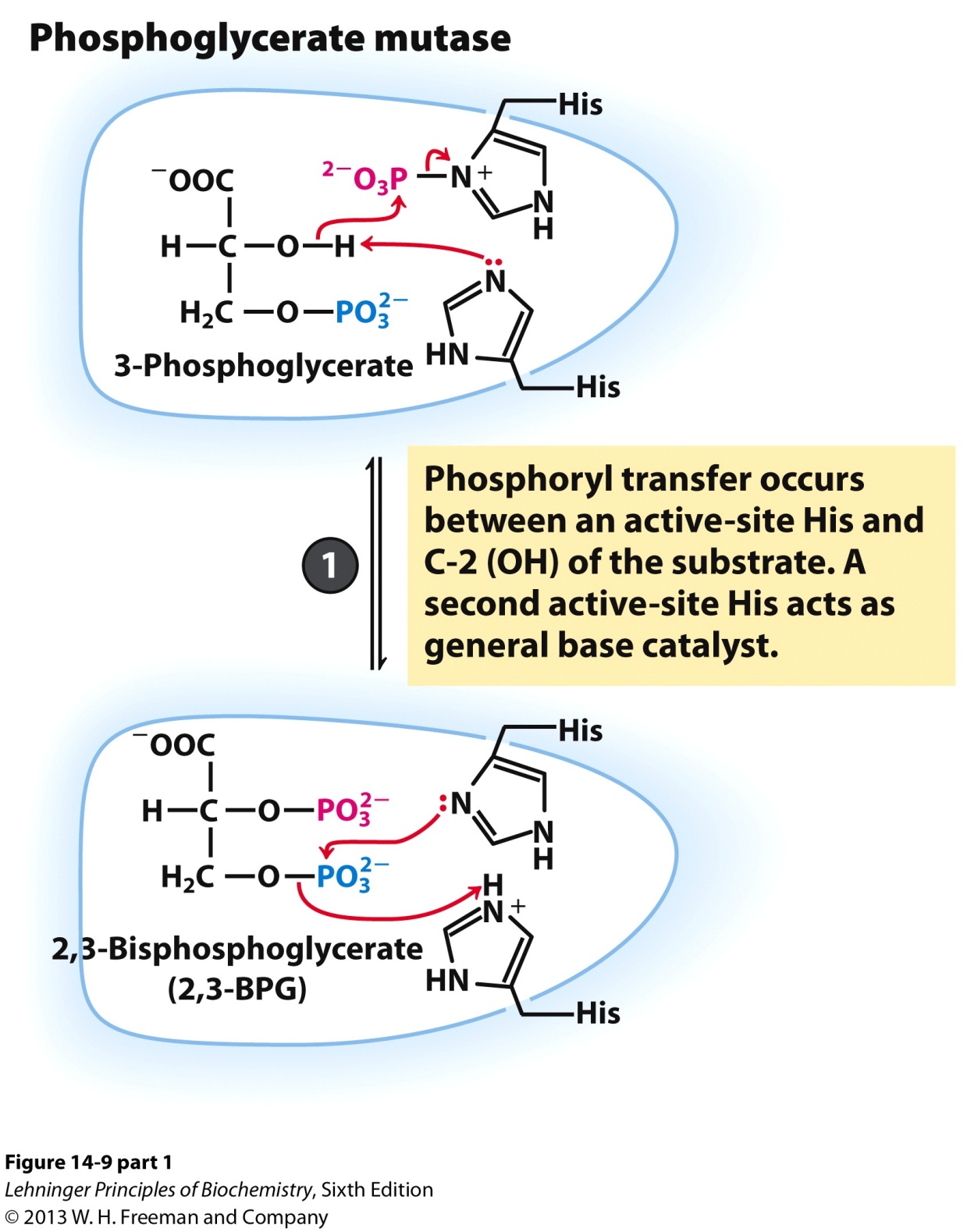 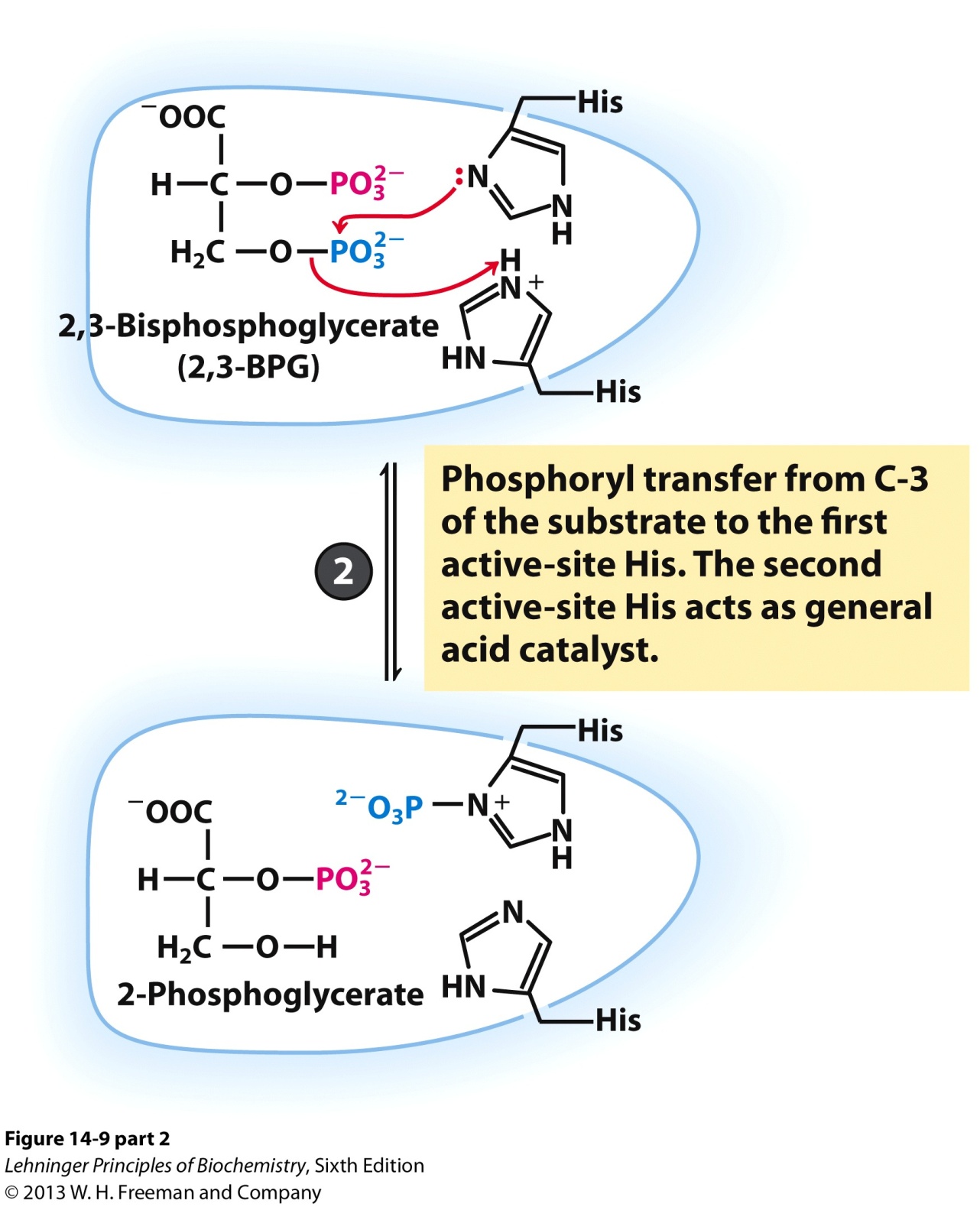 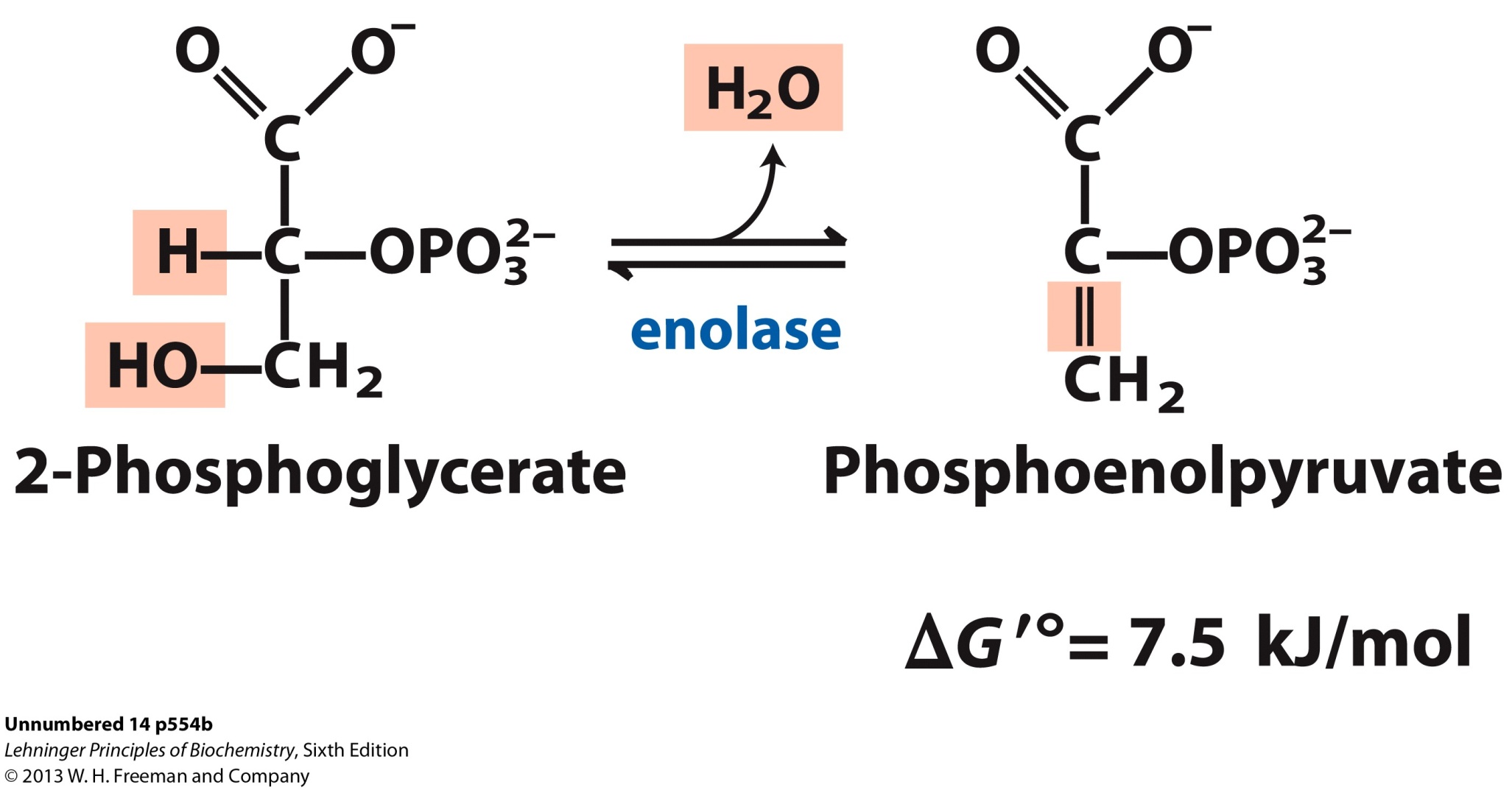 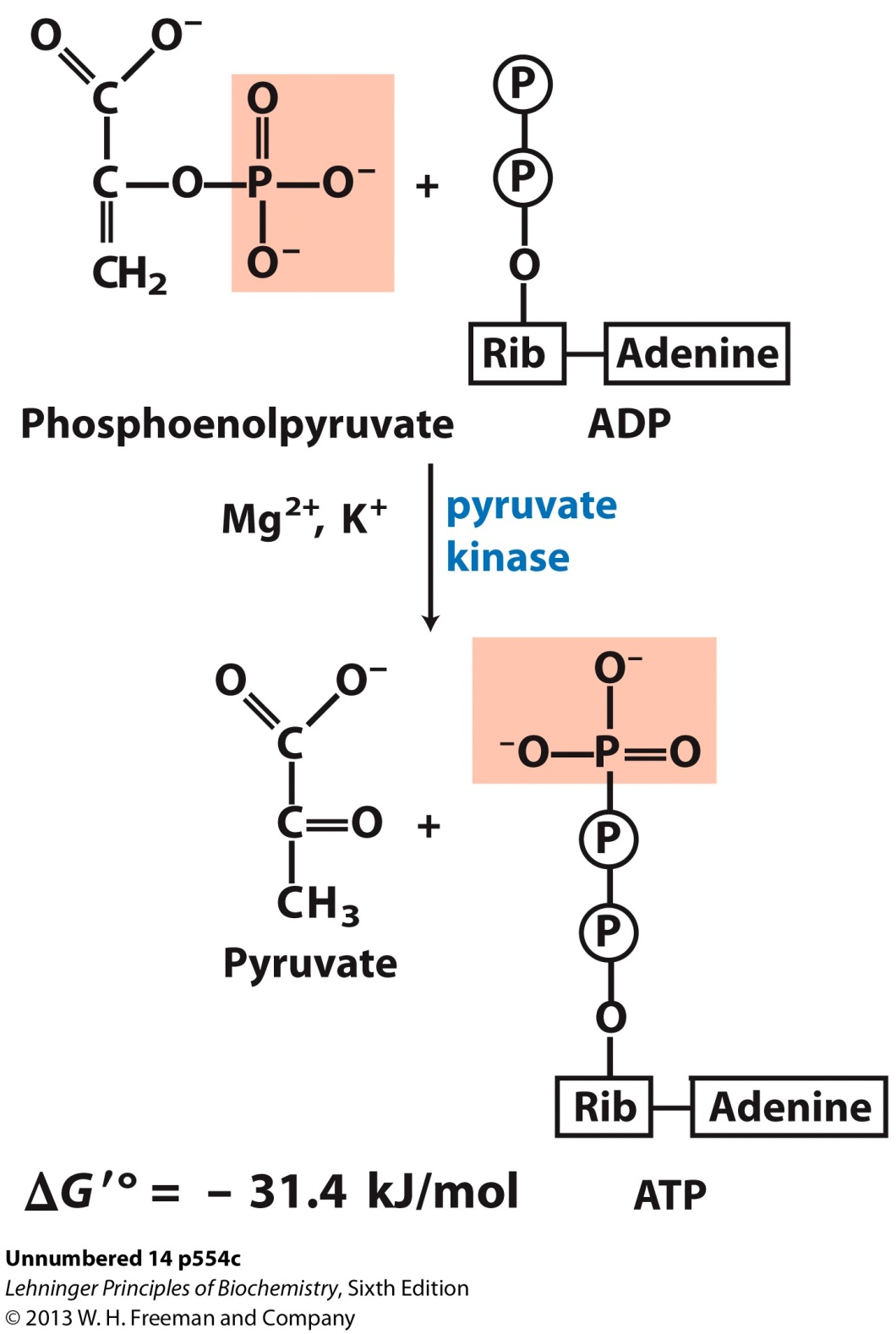 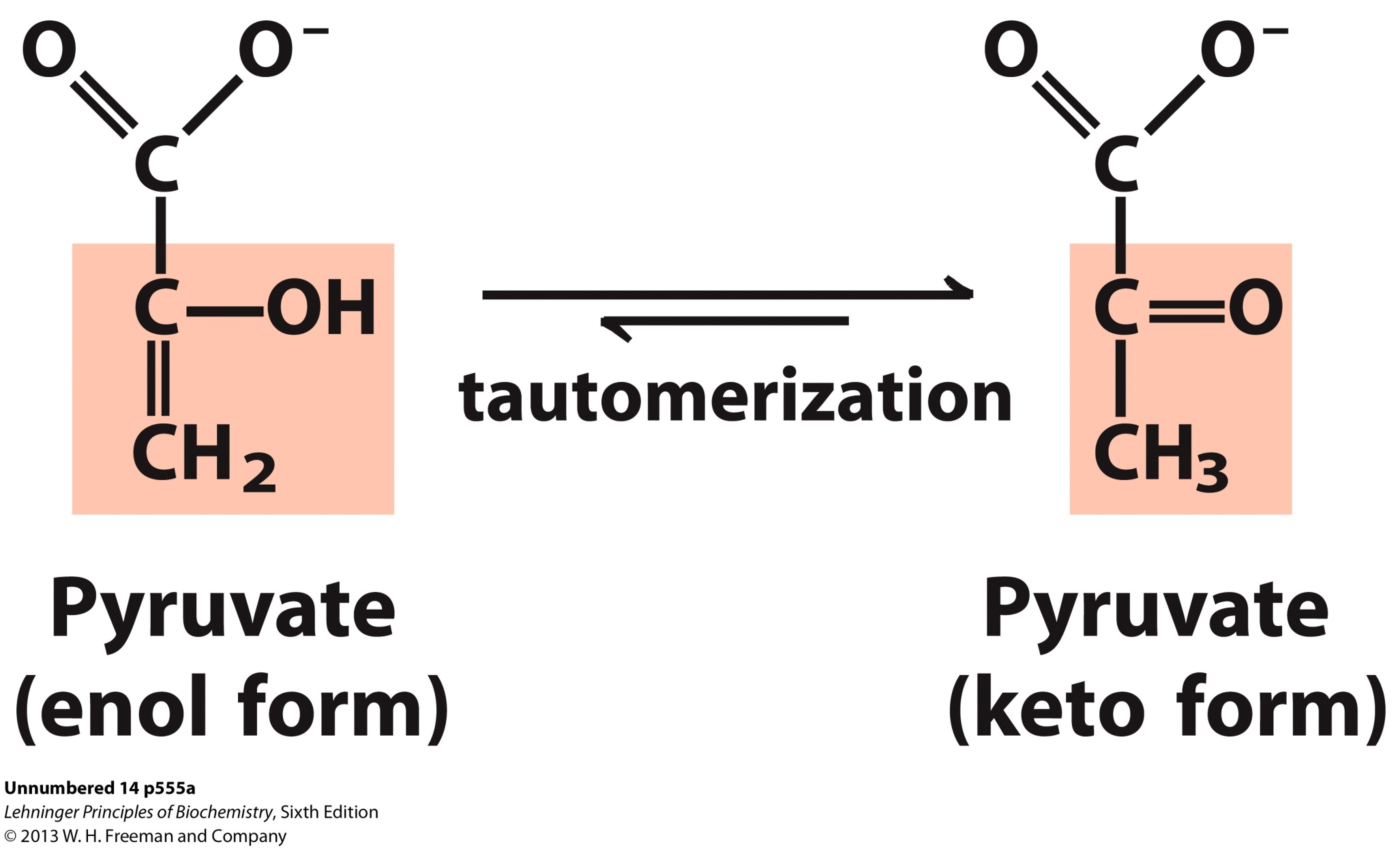 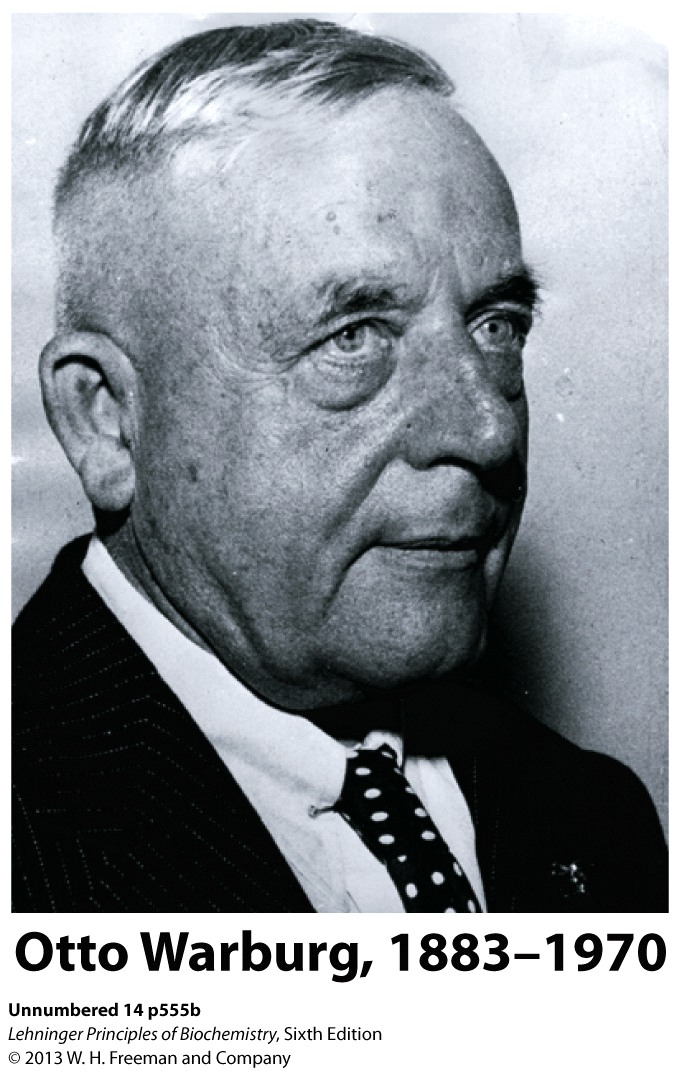 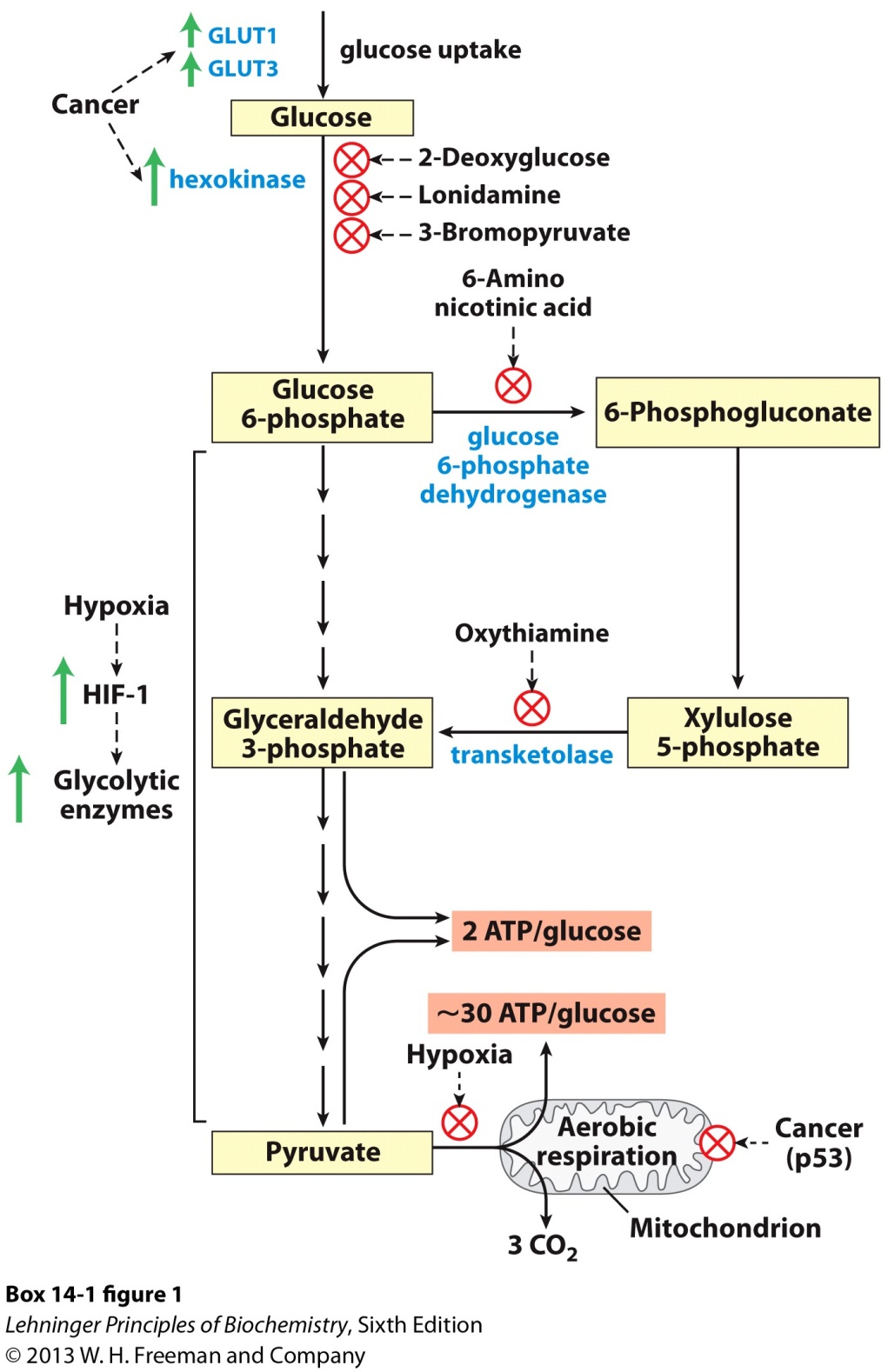 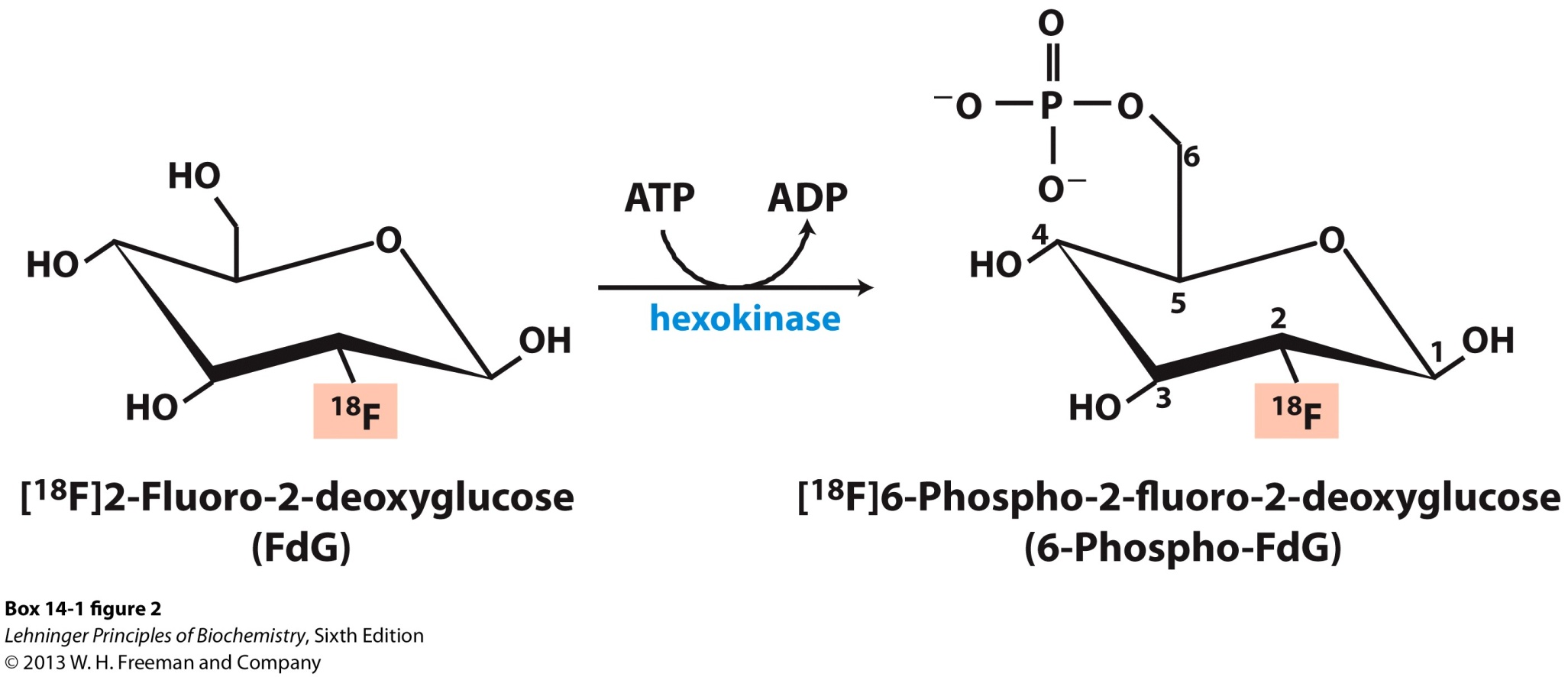 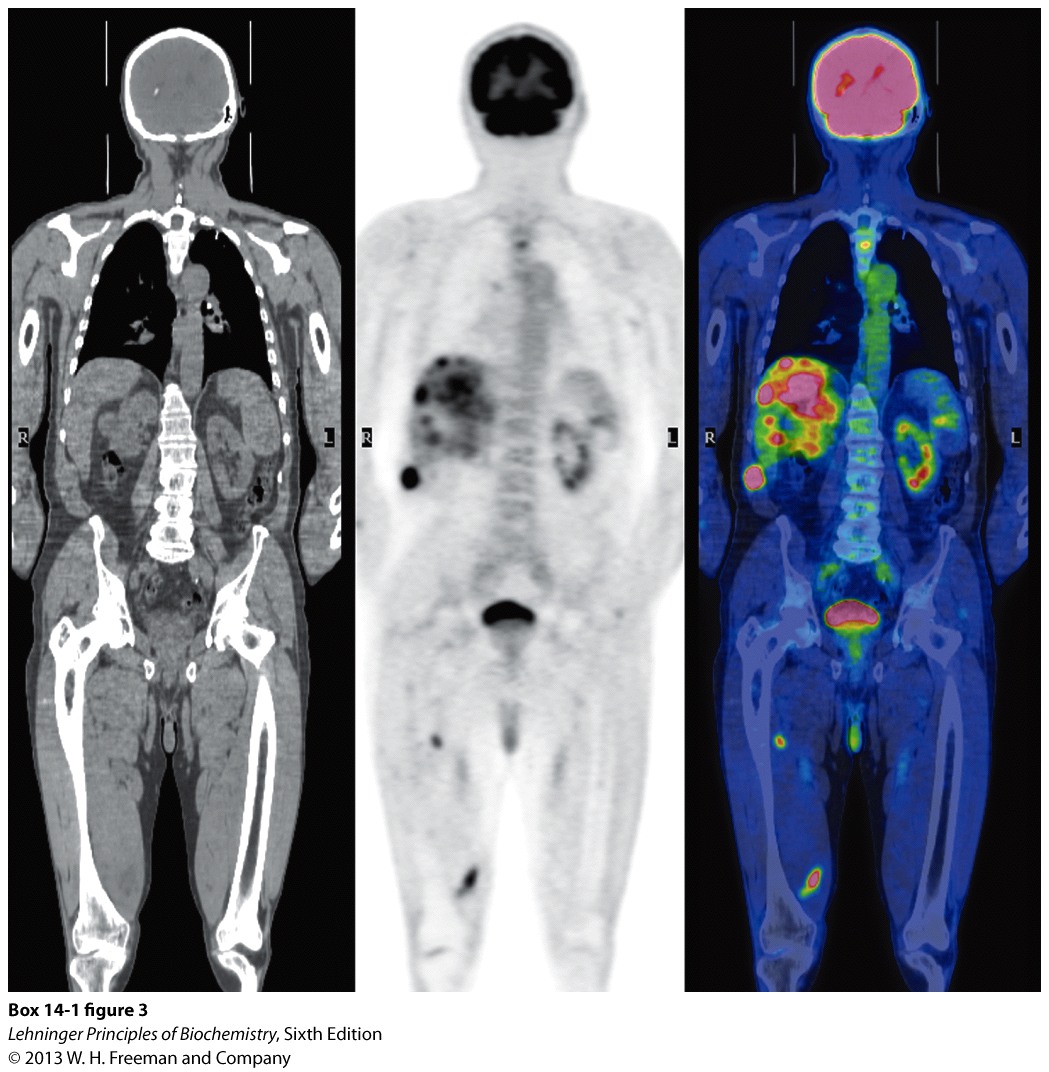 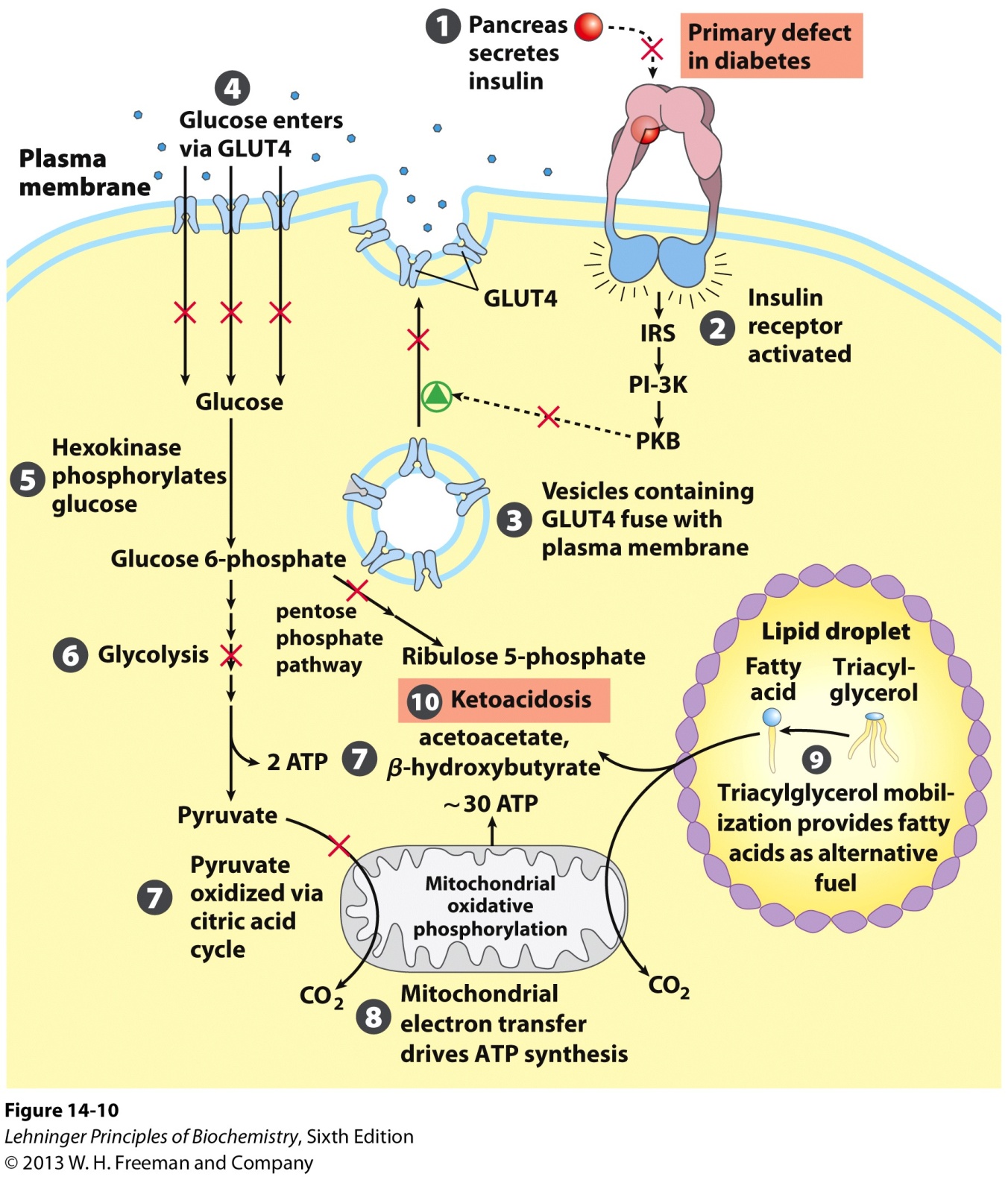 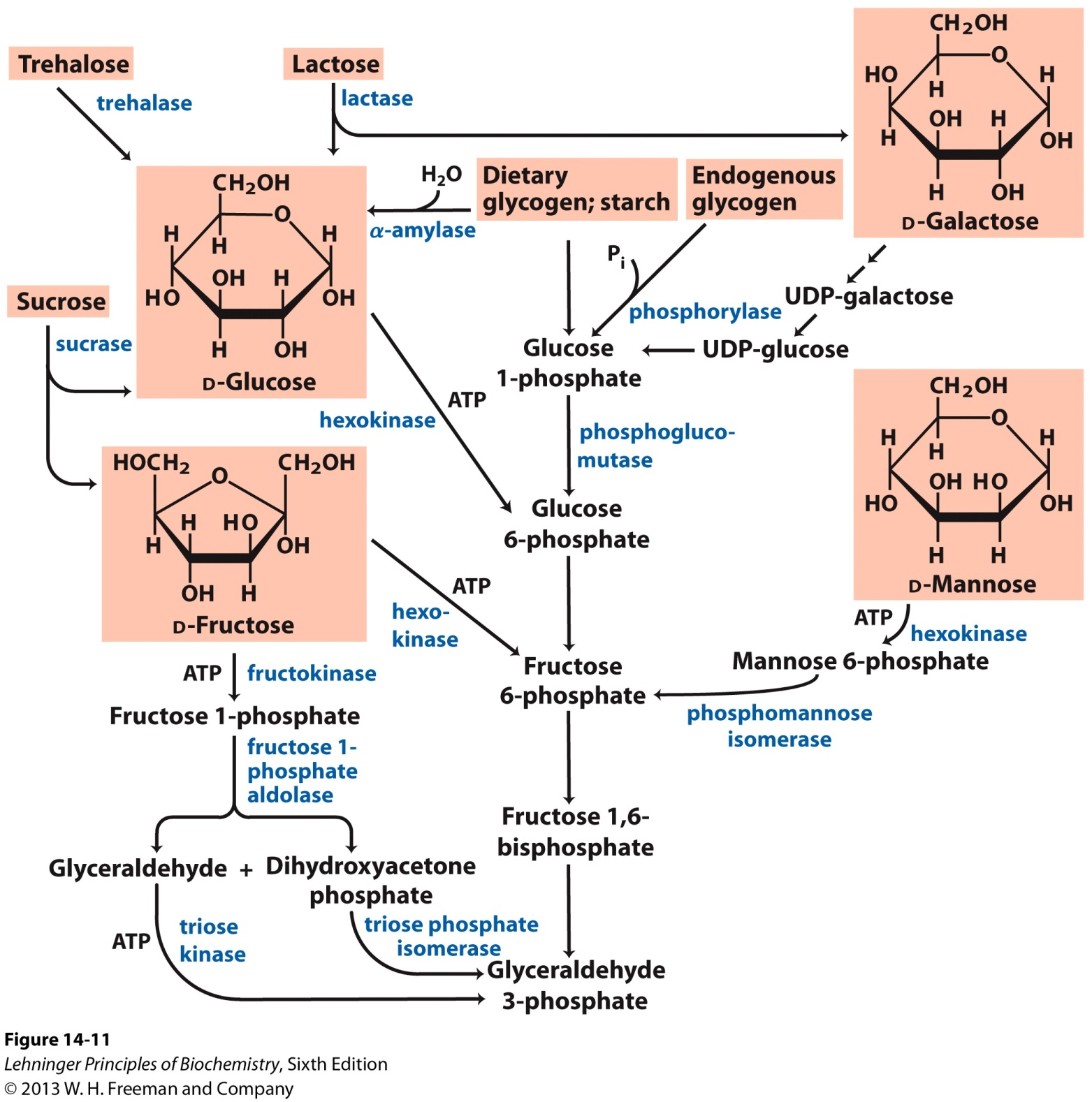 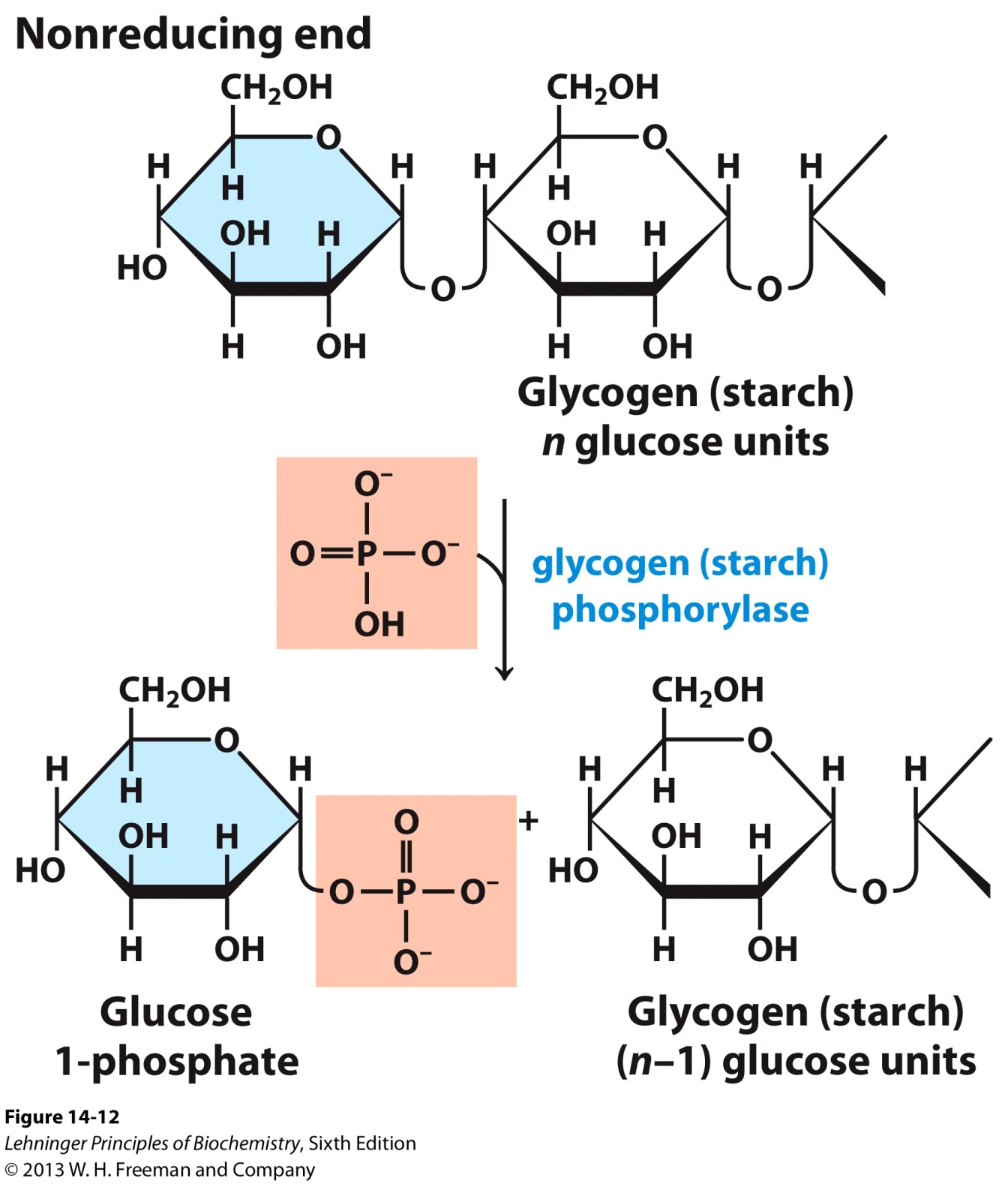